100 výročie obce miloslavov
tvorba detí k oslave jubilea
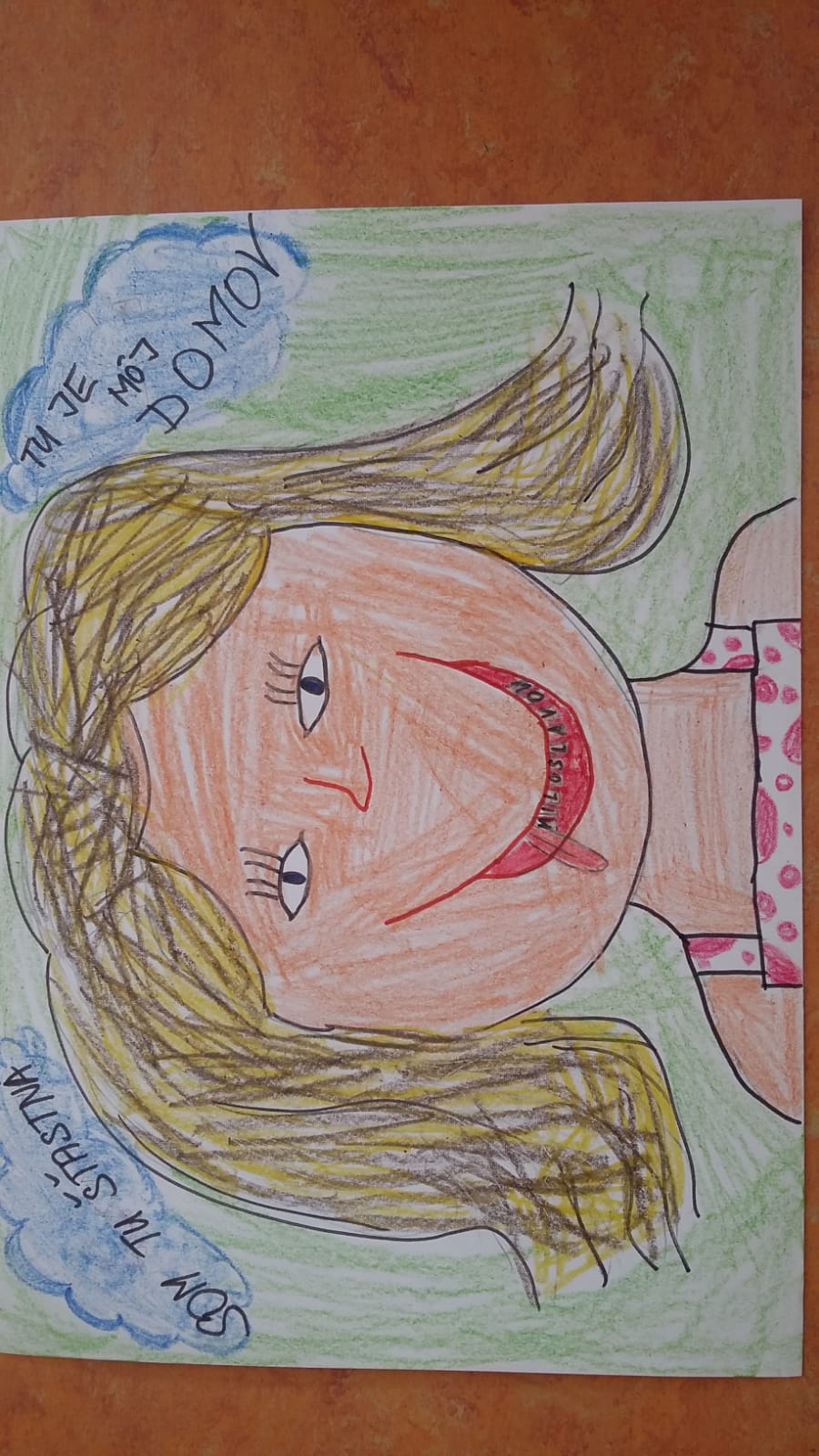 DETI VEDIA VŽDY NAJLEPŠIE ...
Deti navšteujúce zš miloslavov sa v rámci svojej tvorby v Škd spolupodieľajú na oslave okrúhleho jubilea našej obce
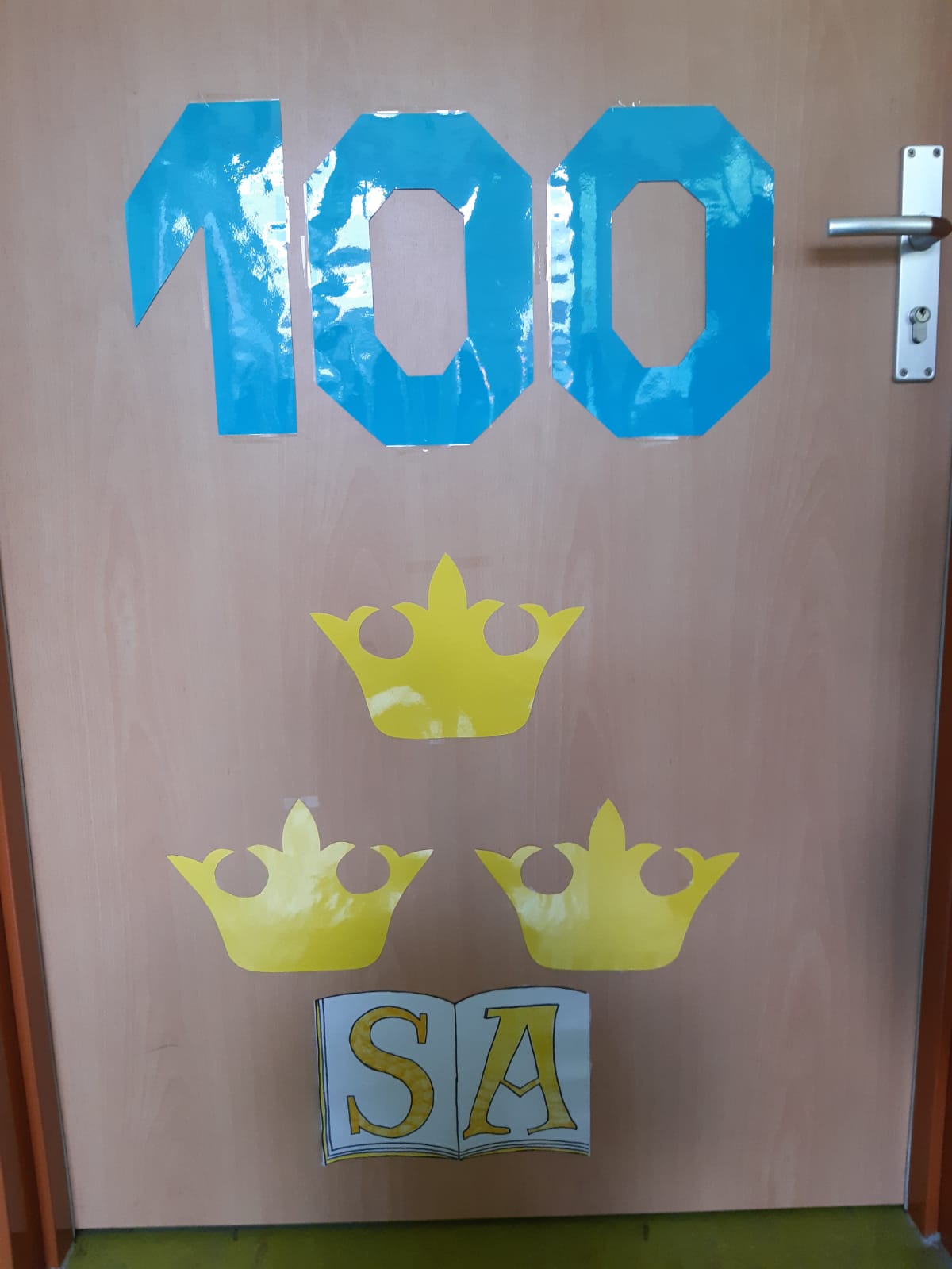 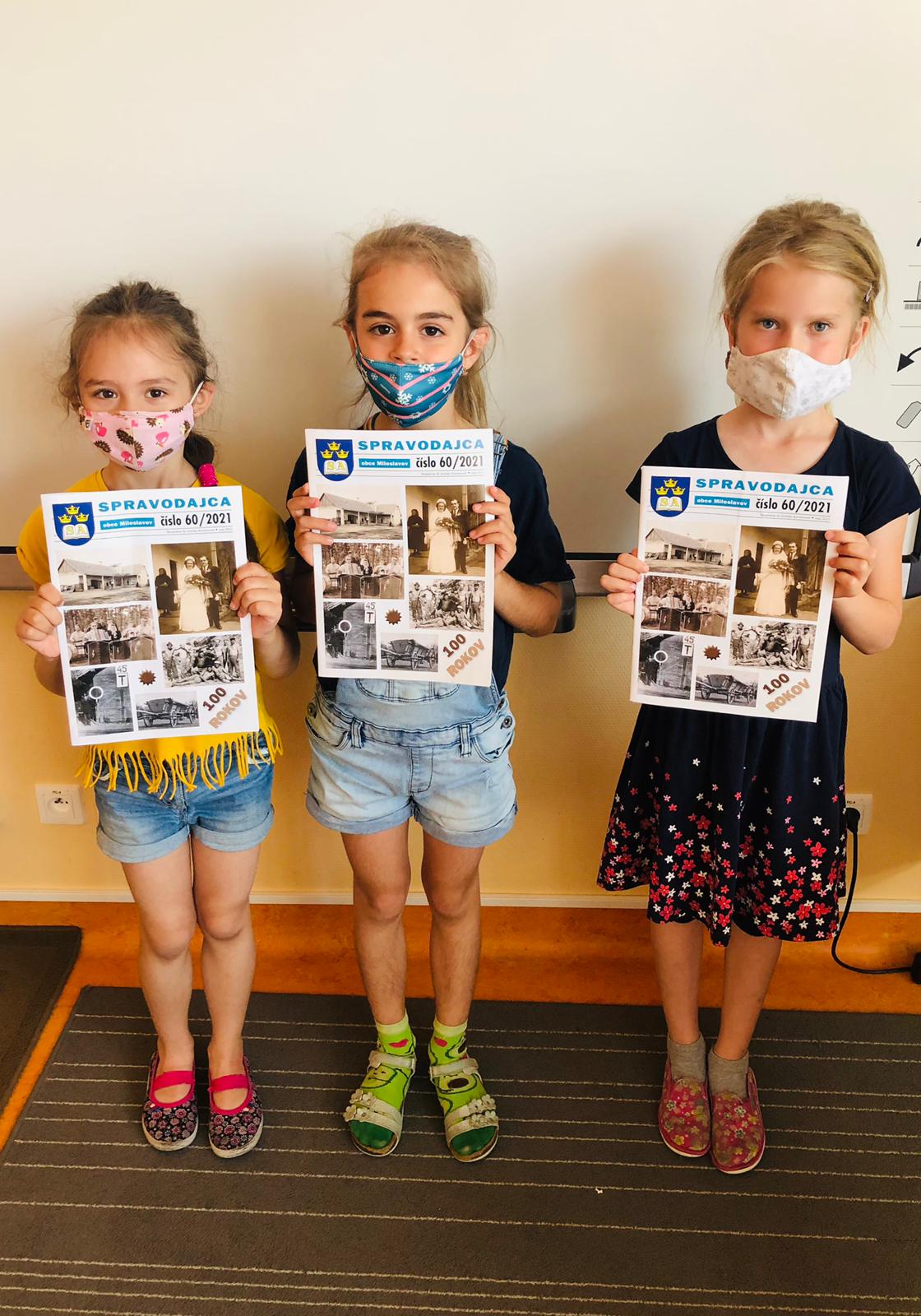 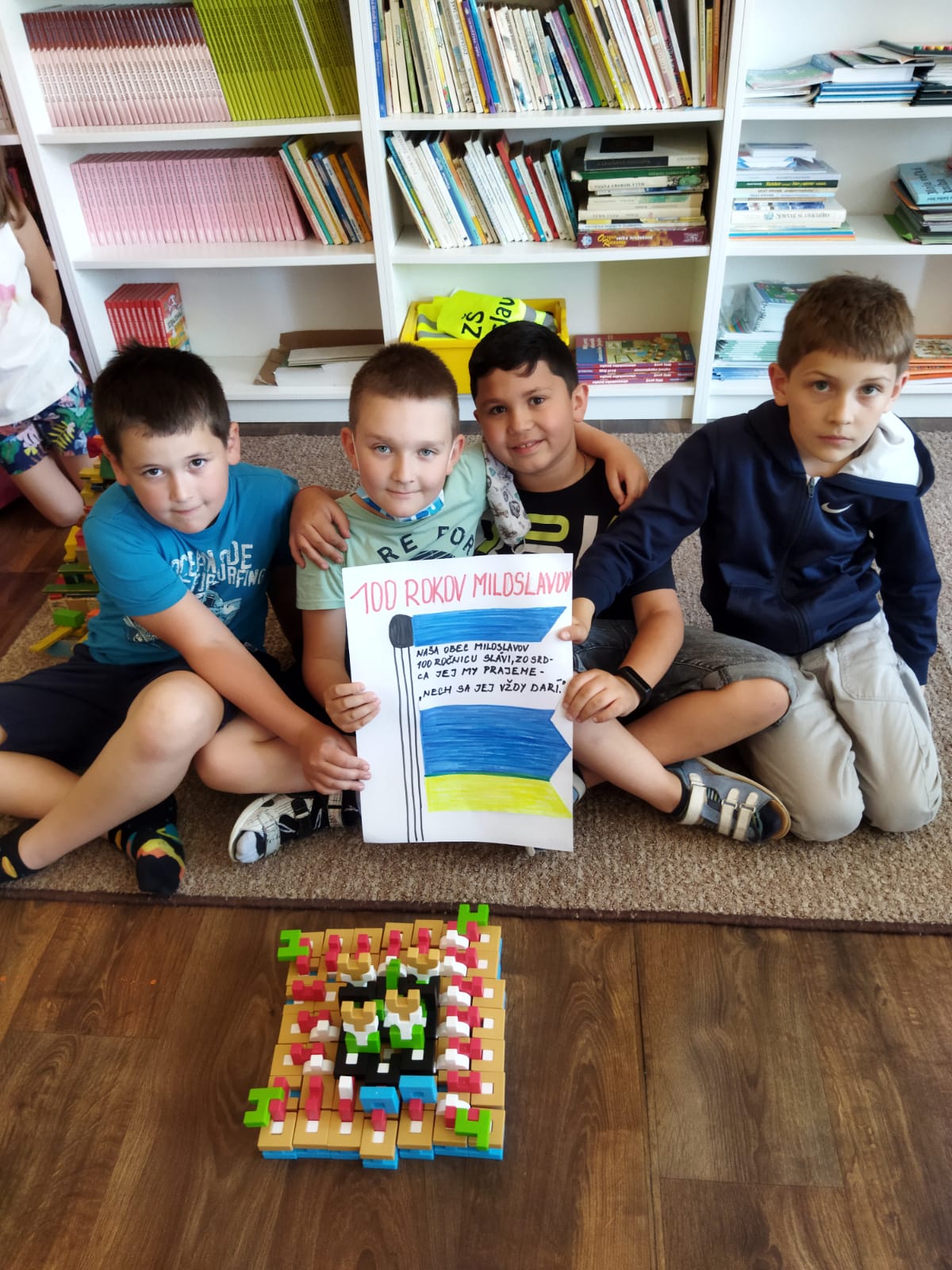 Správna farba
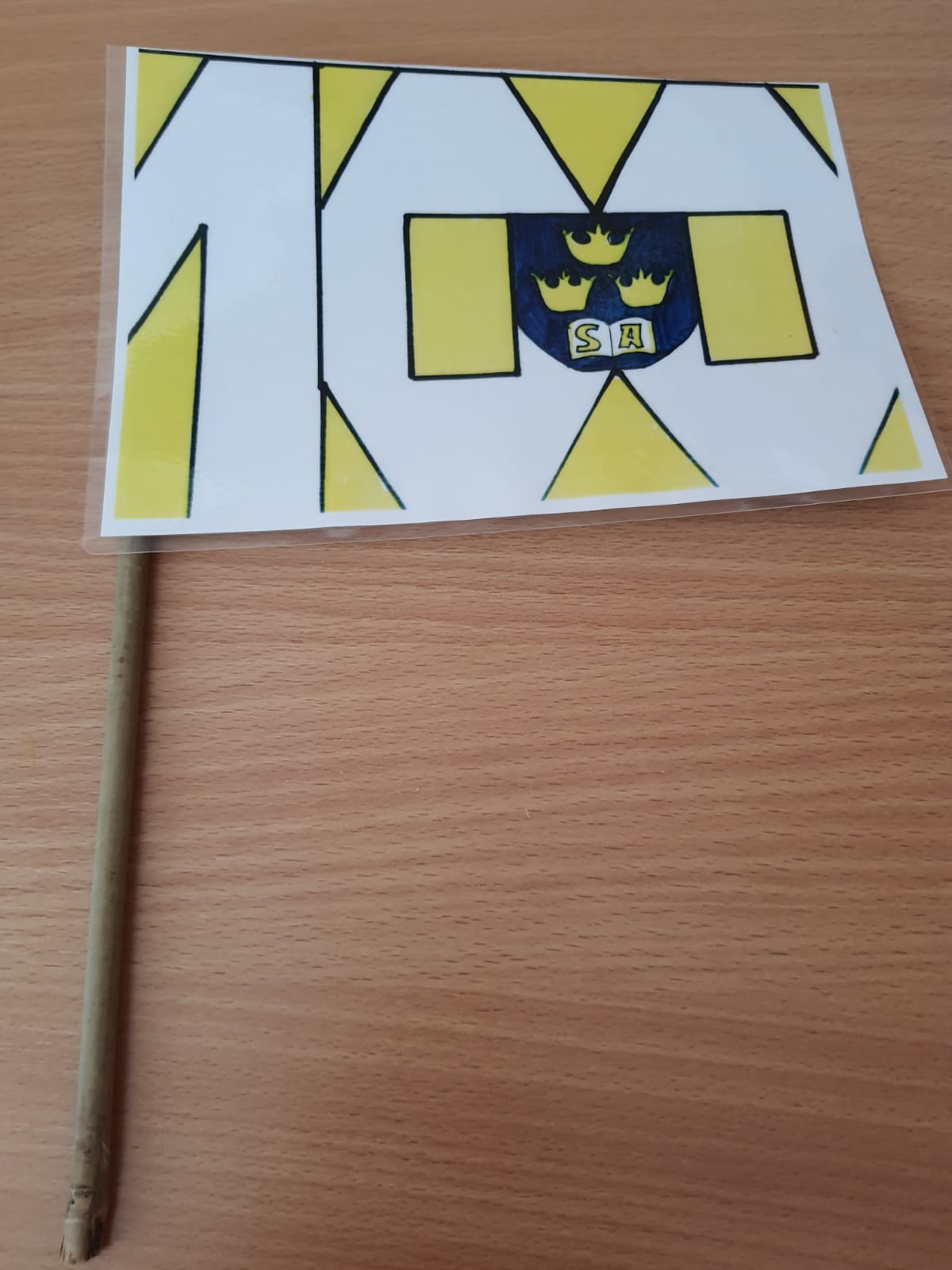 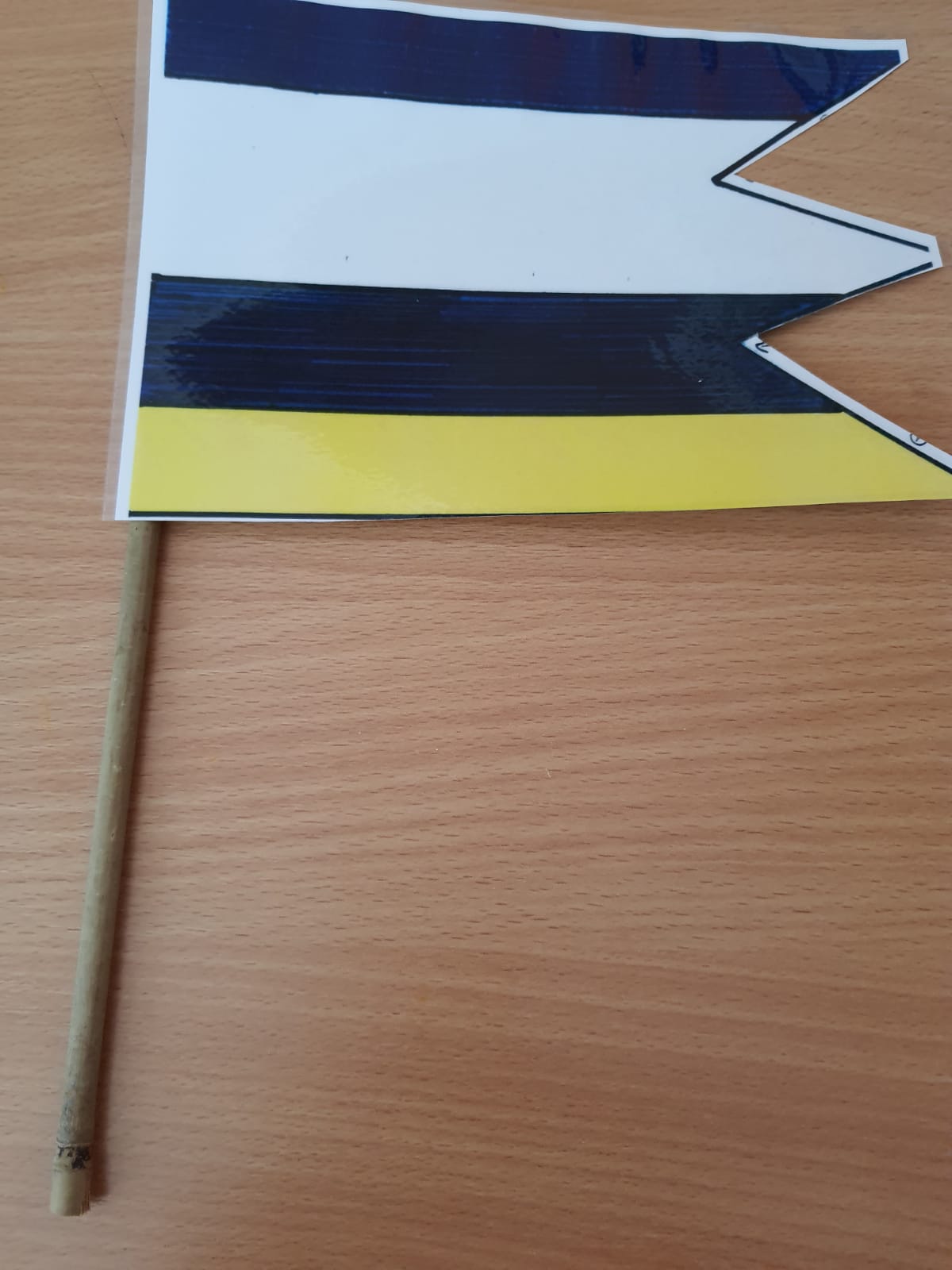 Zapĺňame naše nástenky
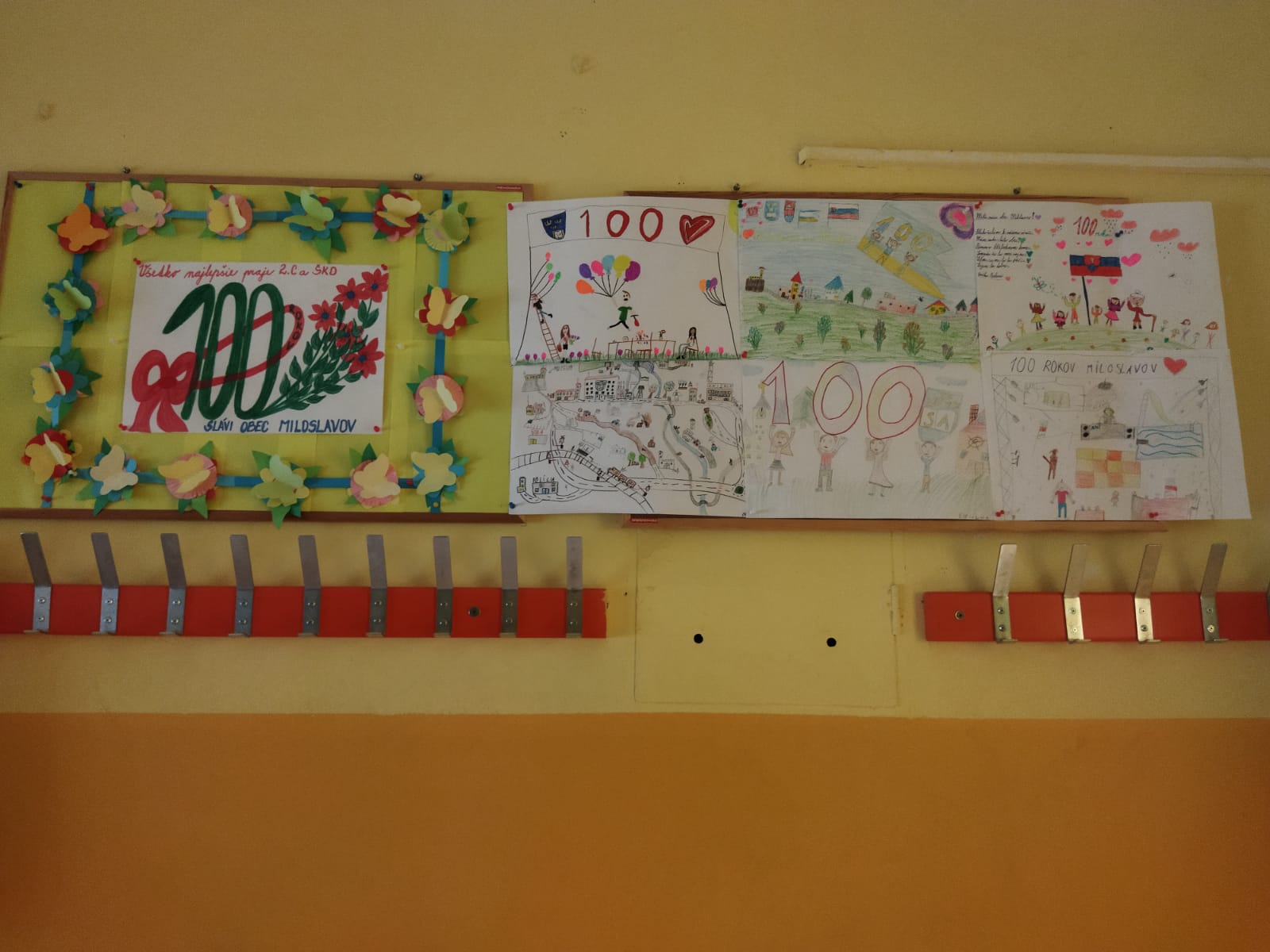 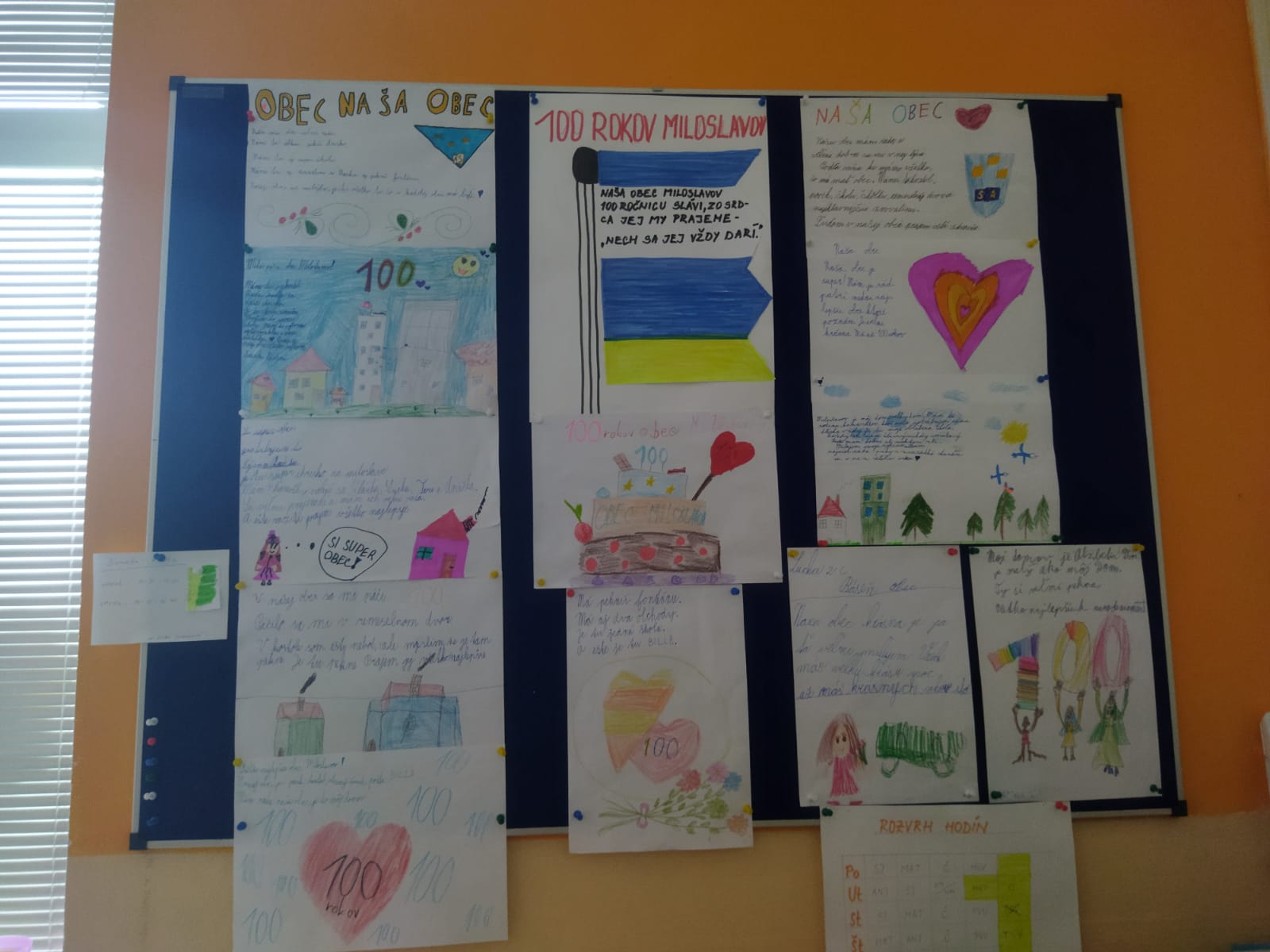 Kreativita detí je bez hraníc
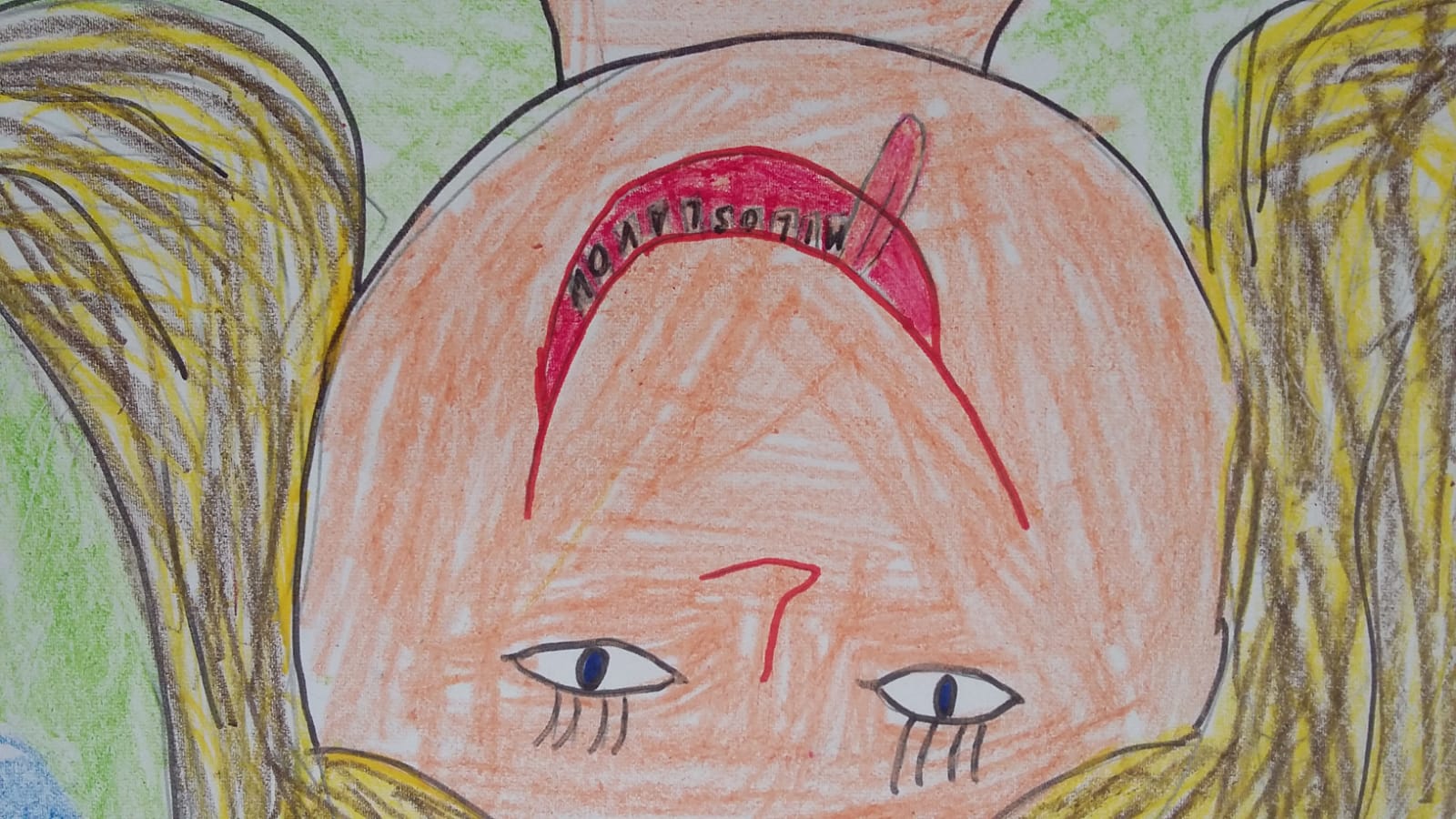 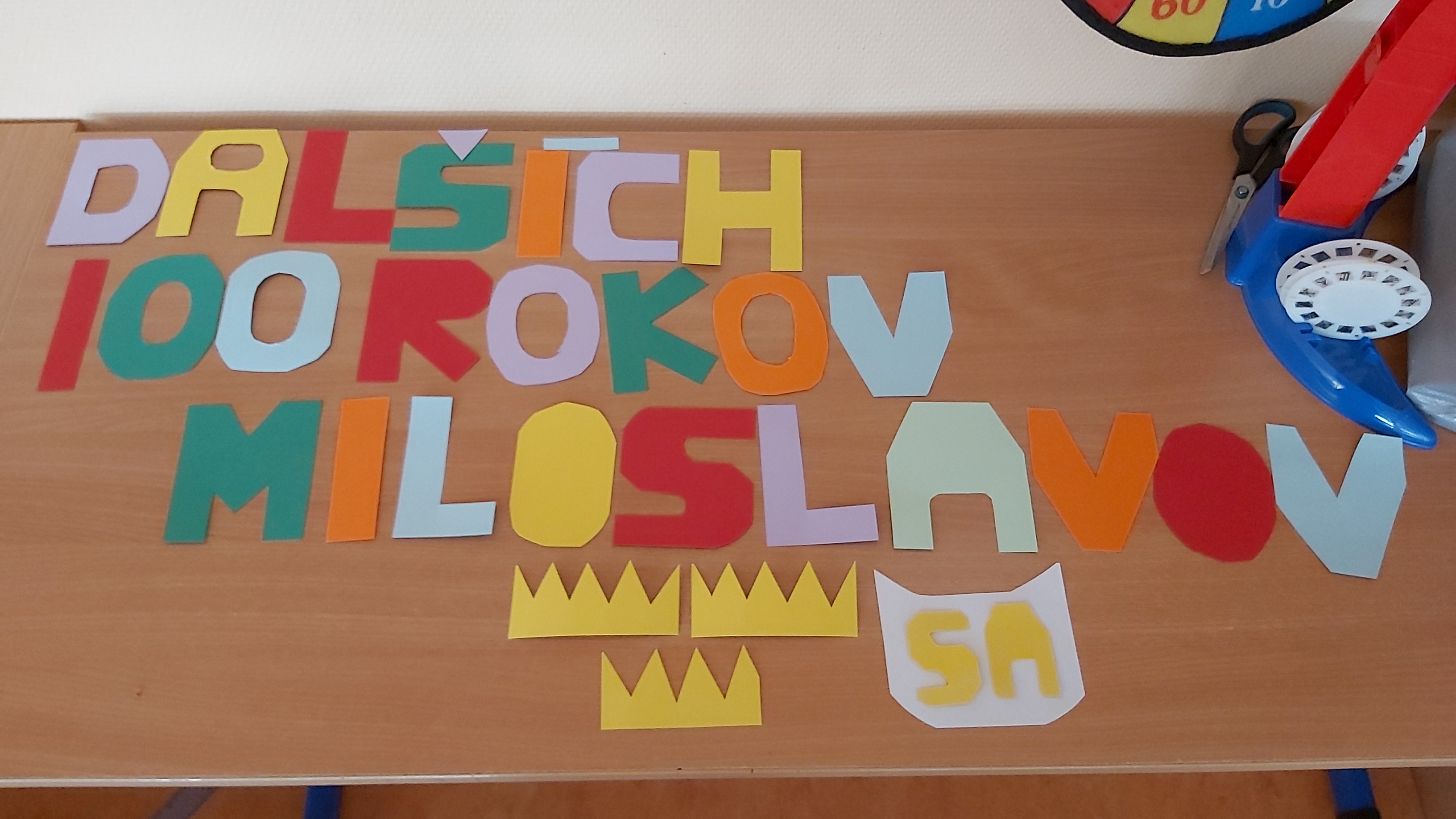 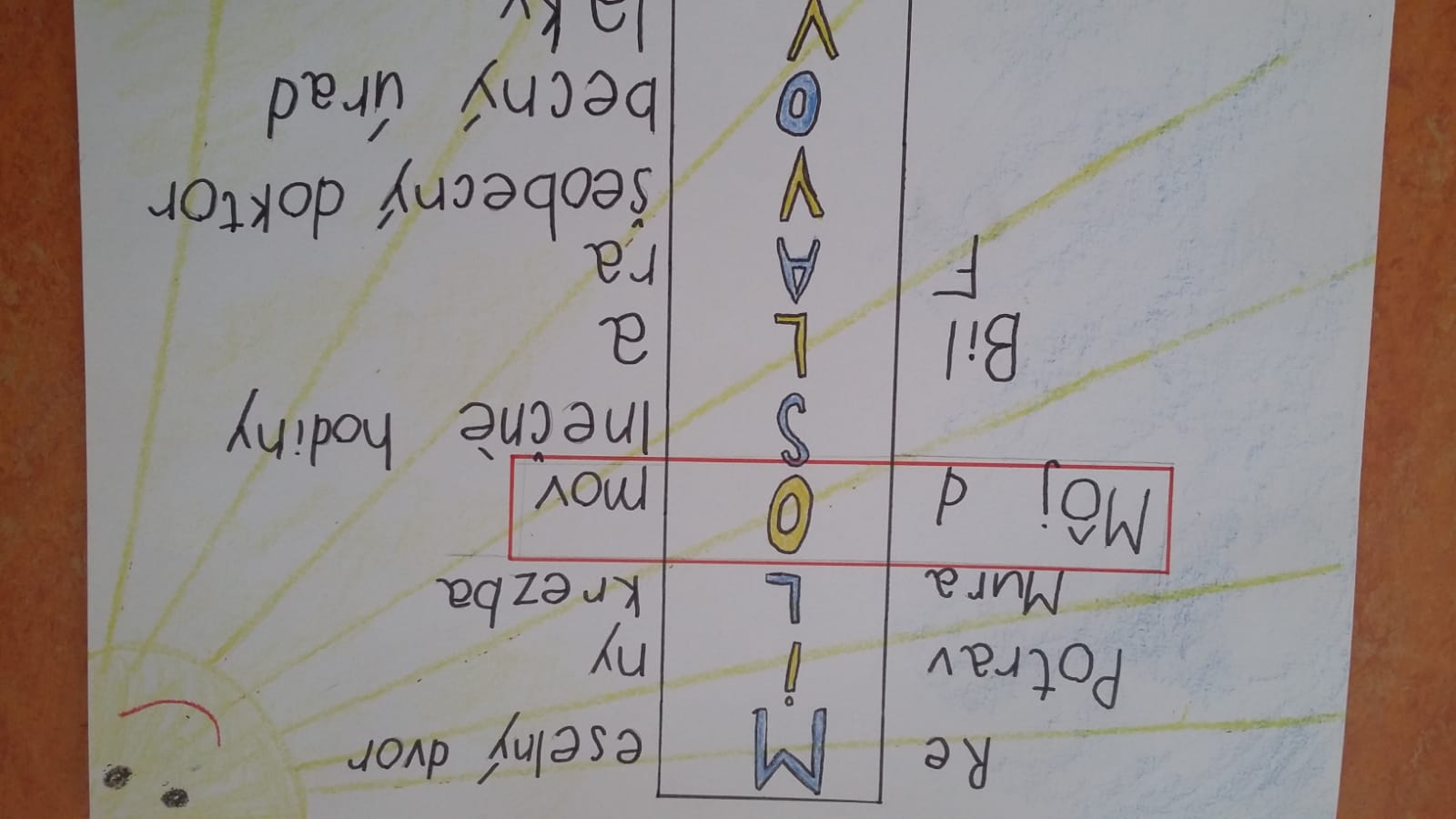 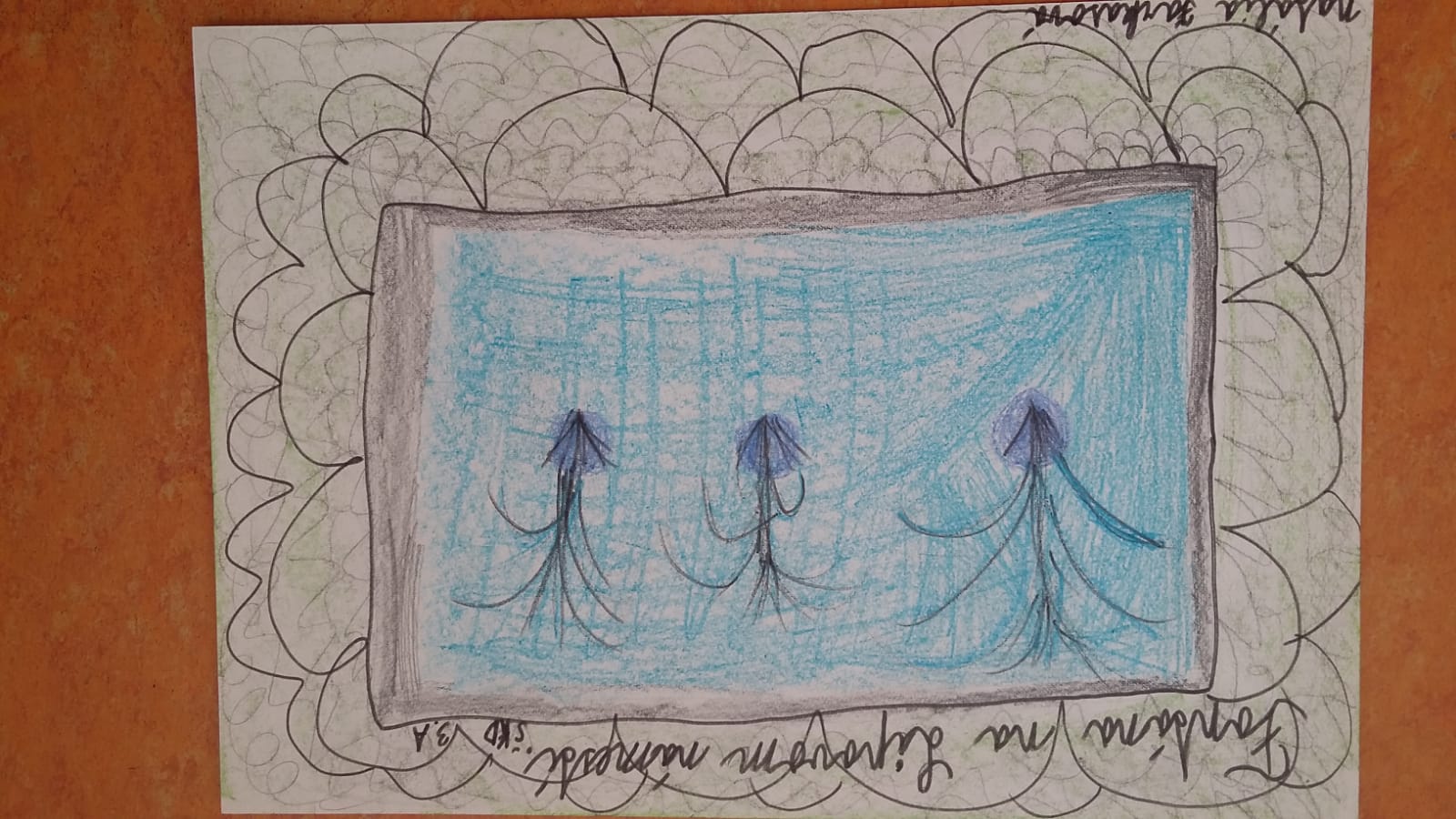 Náladička pri práci vždy za plný počet ...
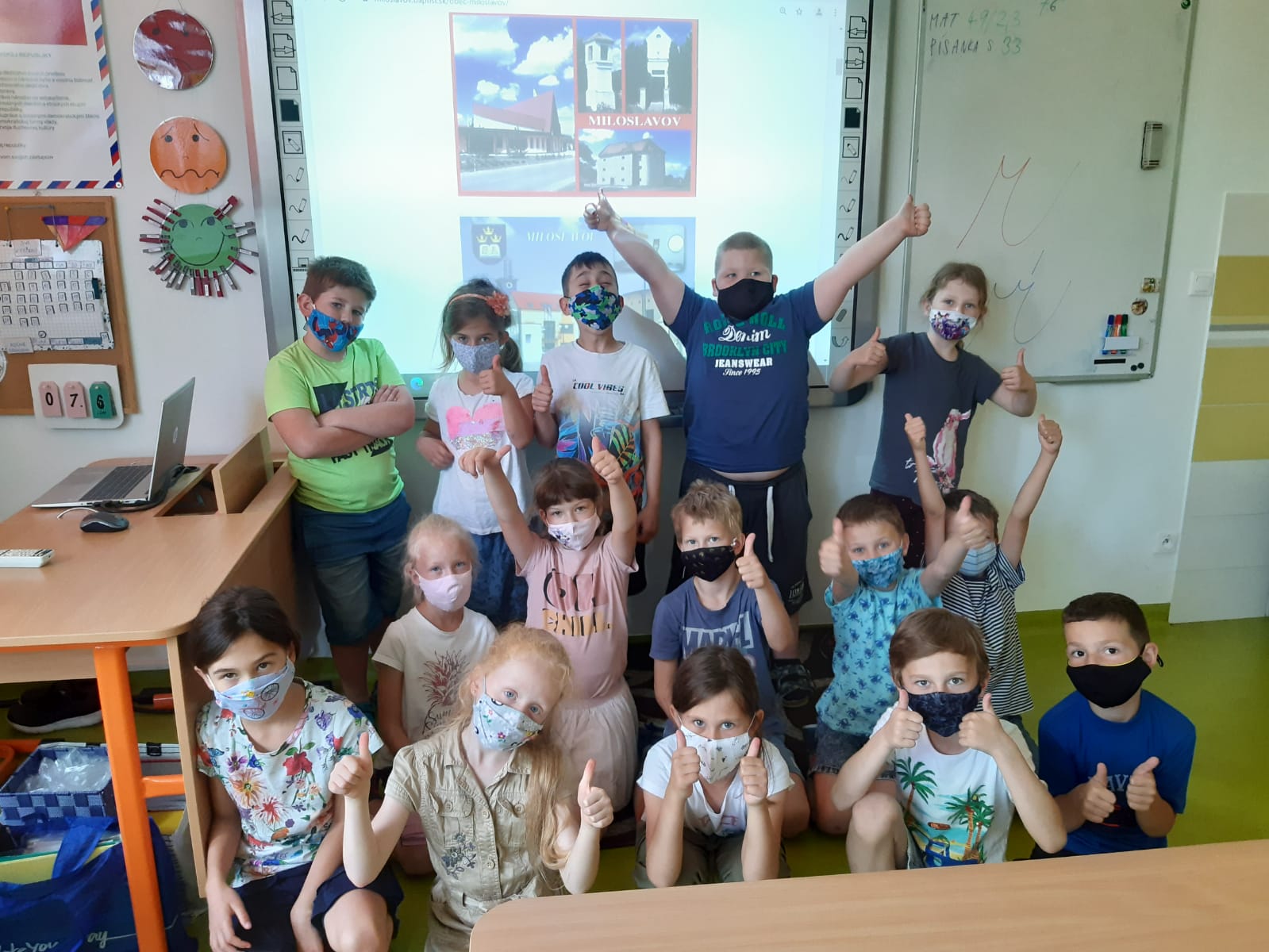 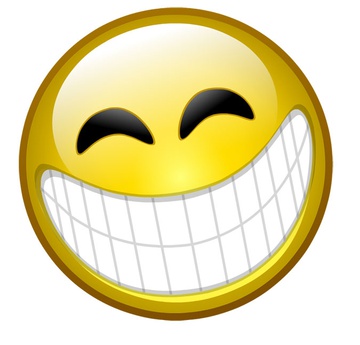 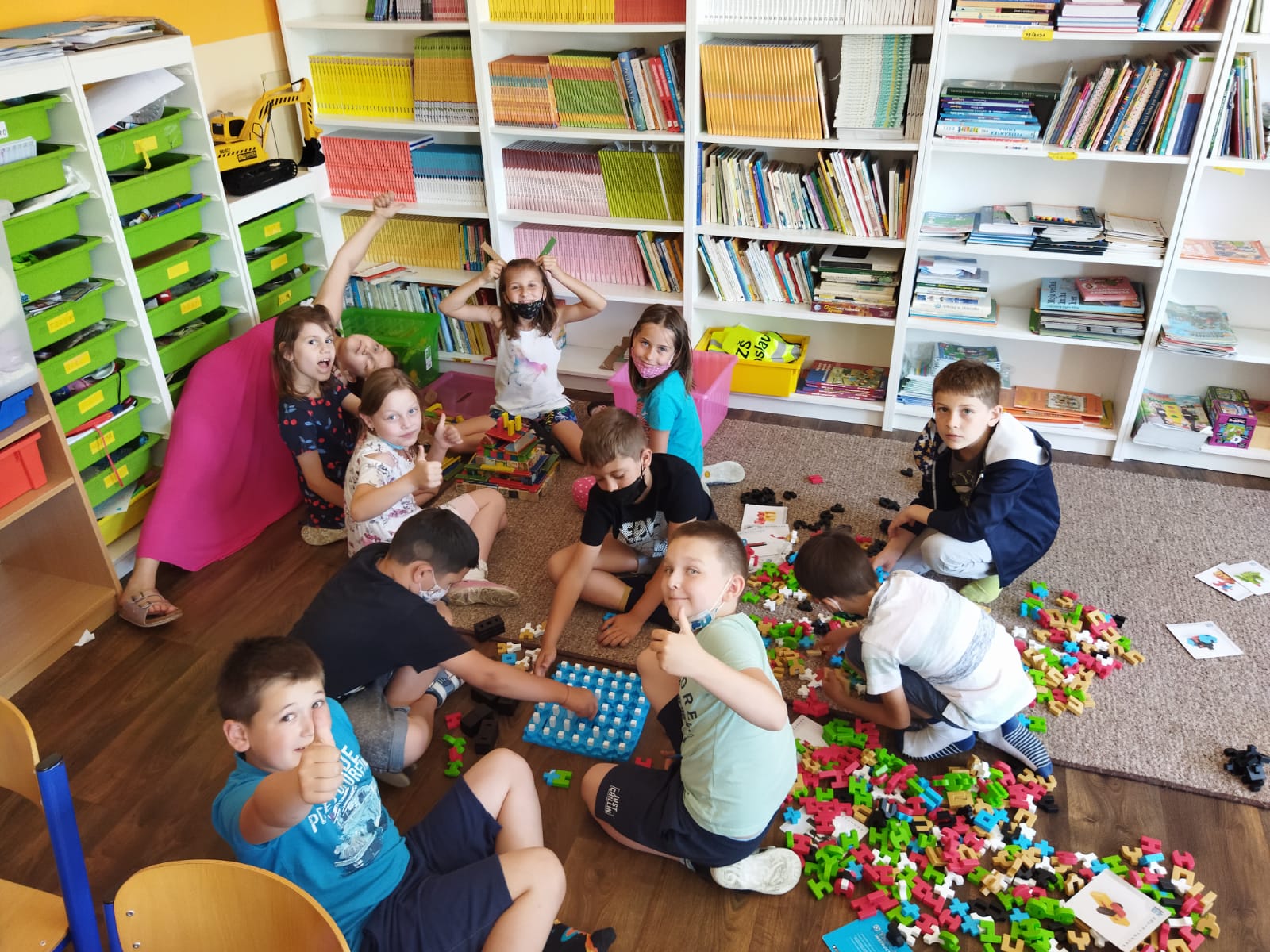 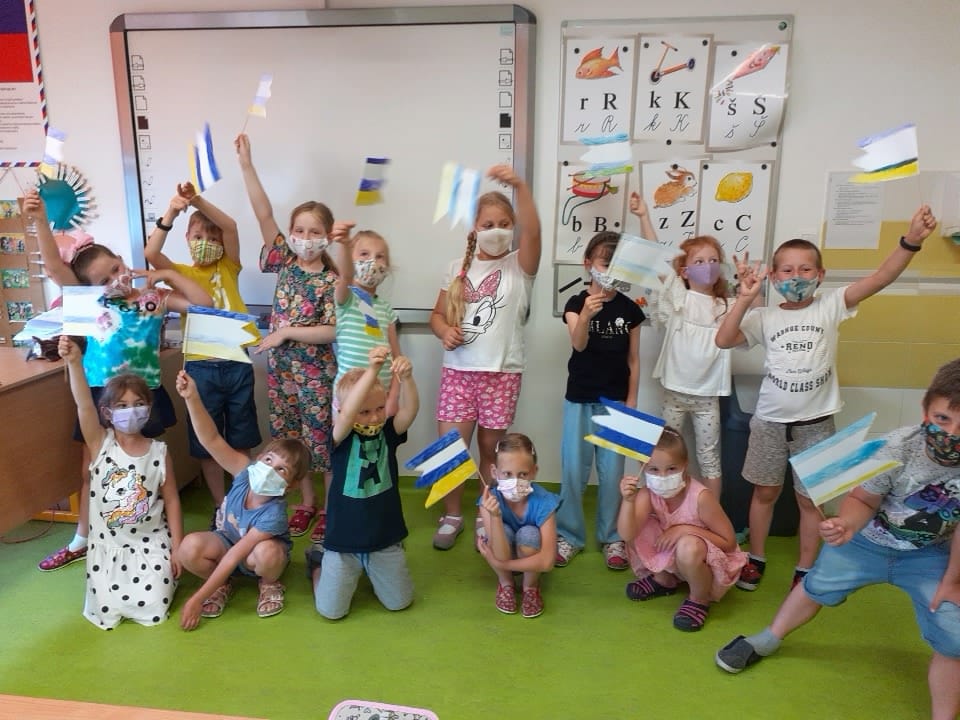 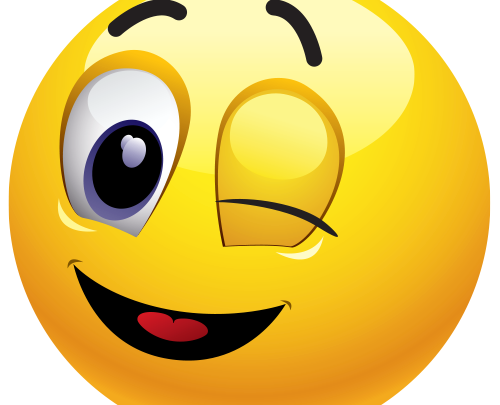 Pracujeme vždy usilovne
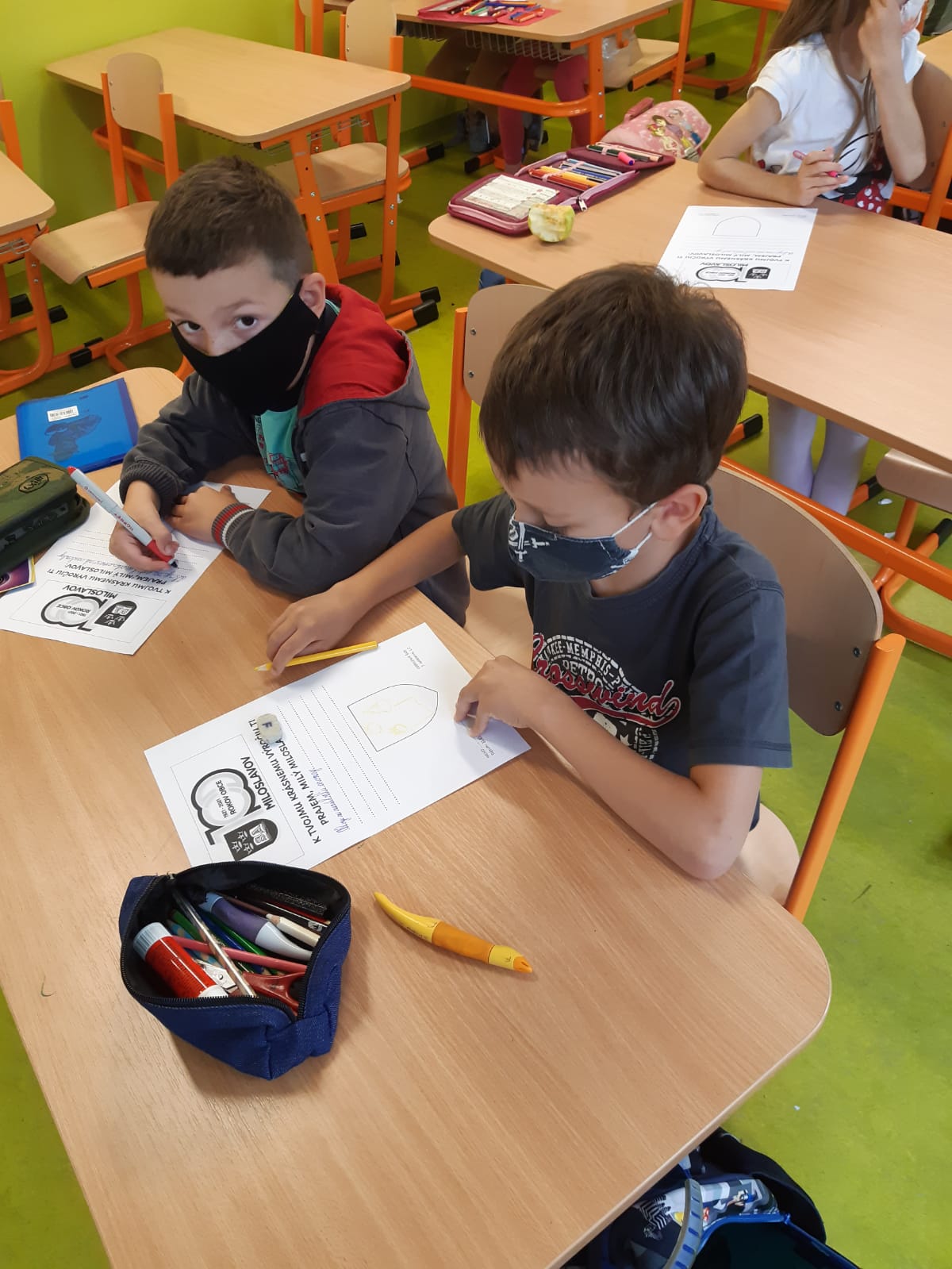 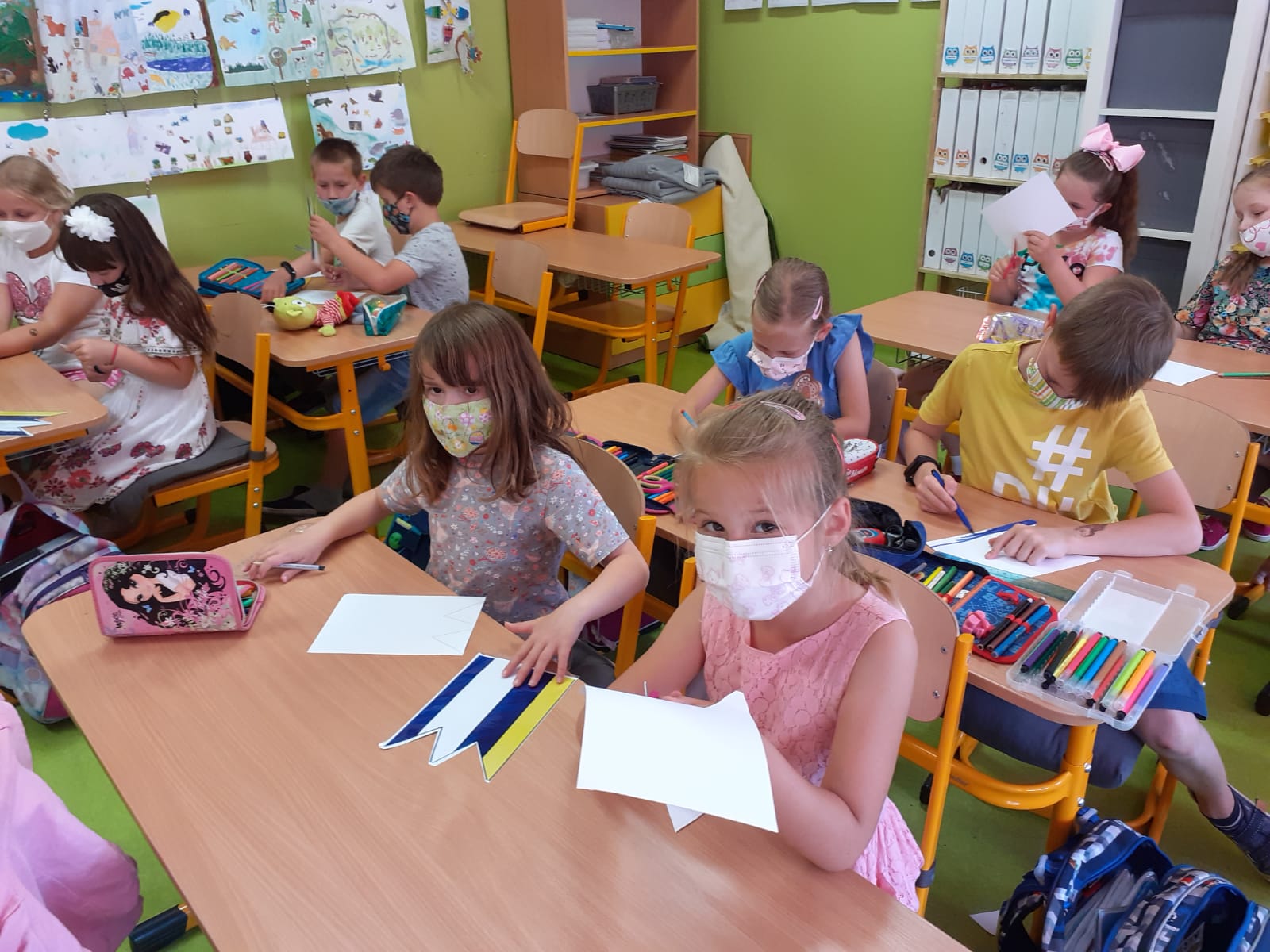 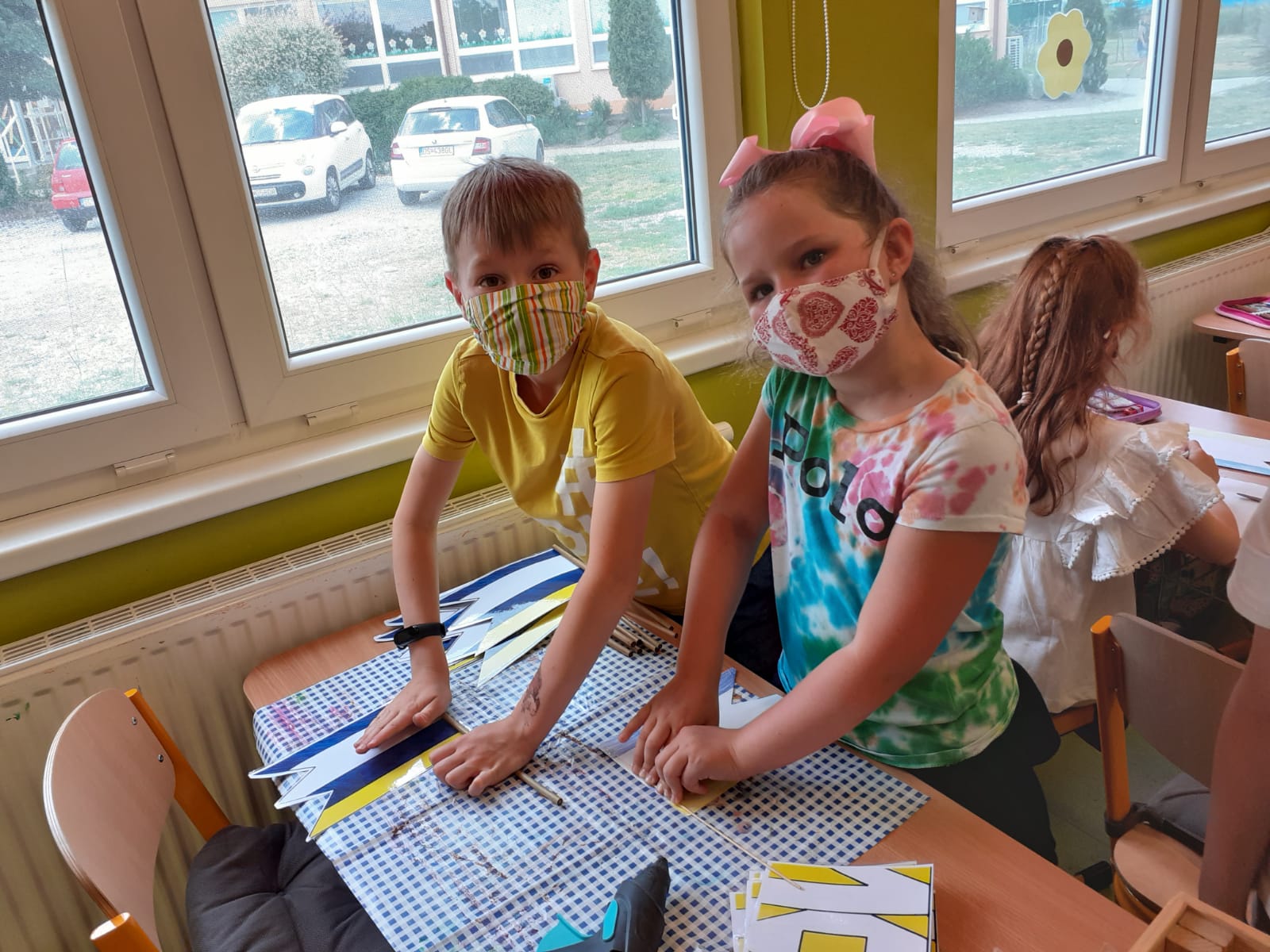 Spoluprácou ku krásnemu výsledku
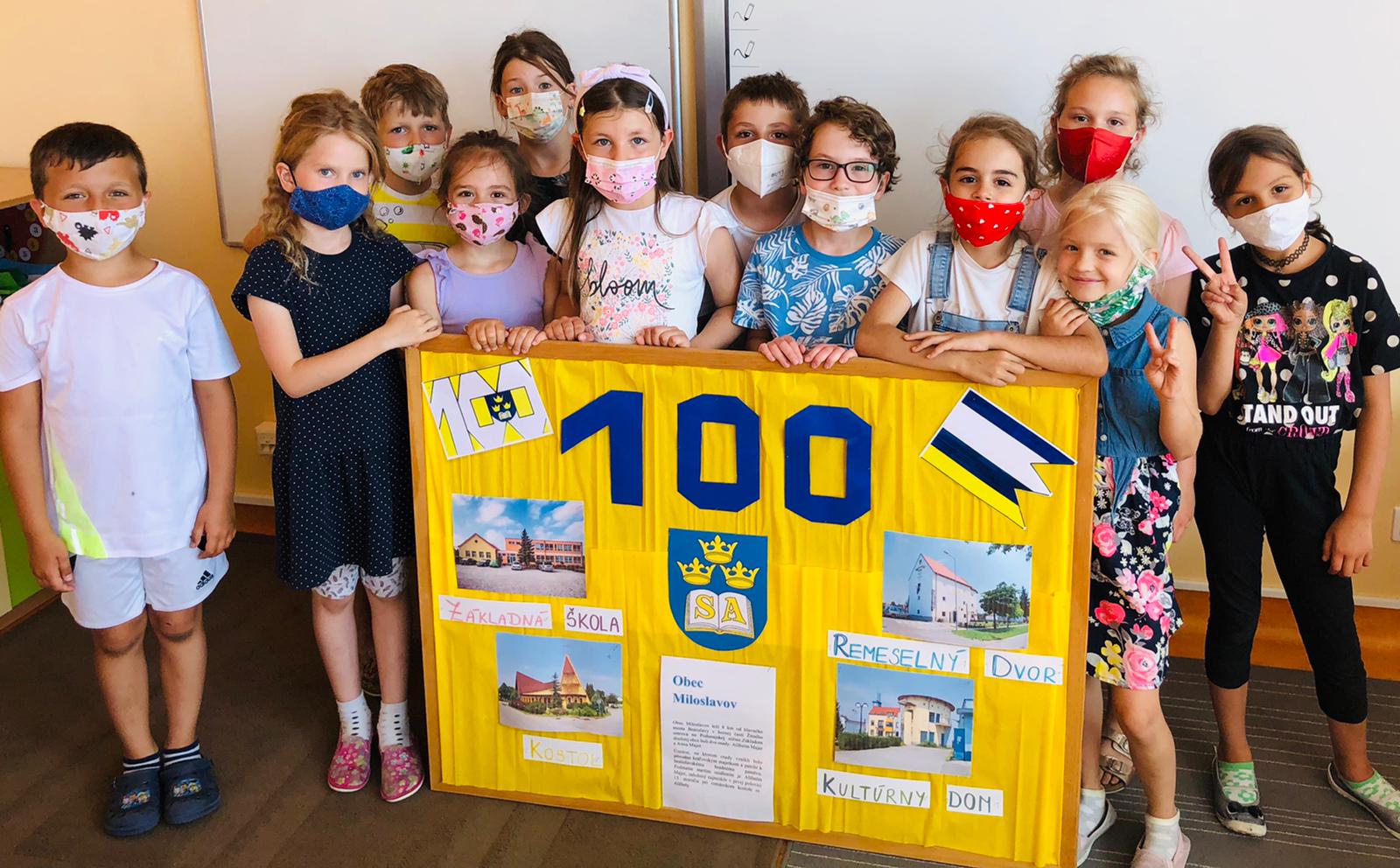 Čo by to bolo za oslavu bez poriadnej torty
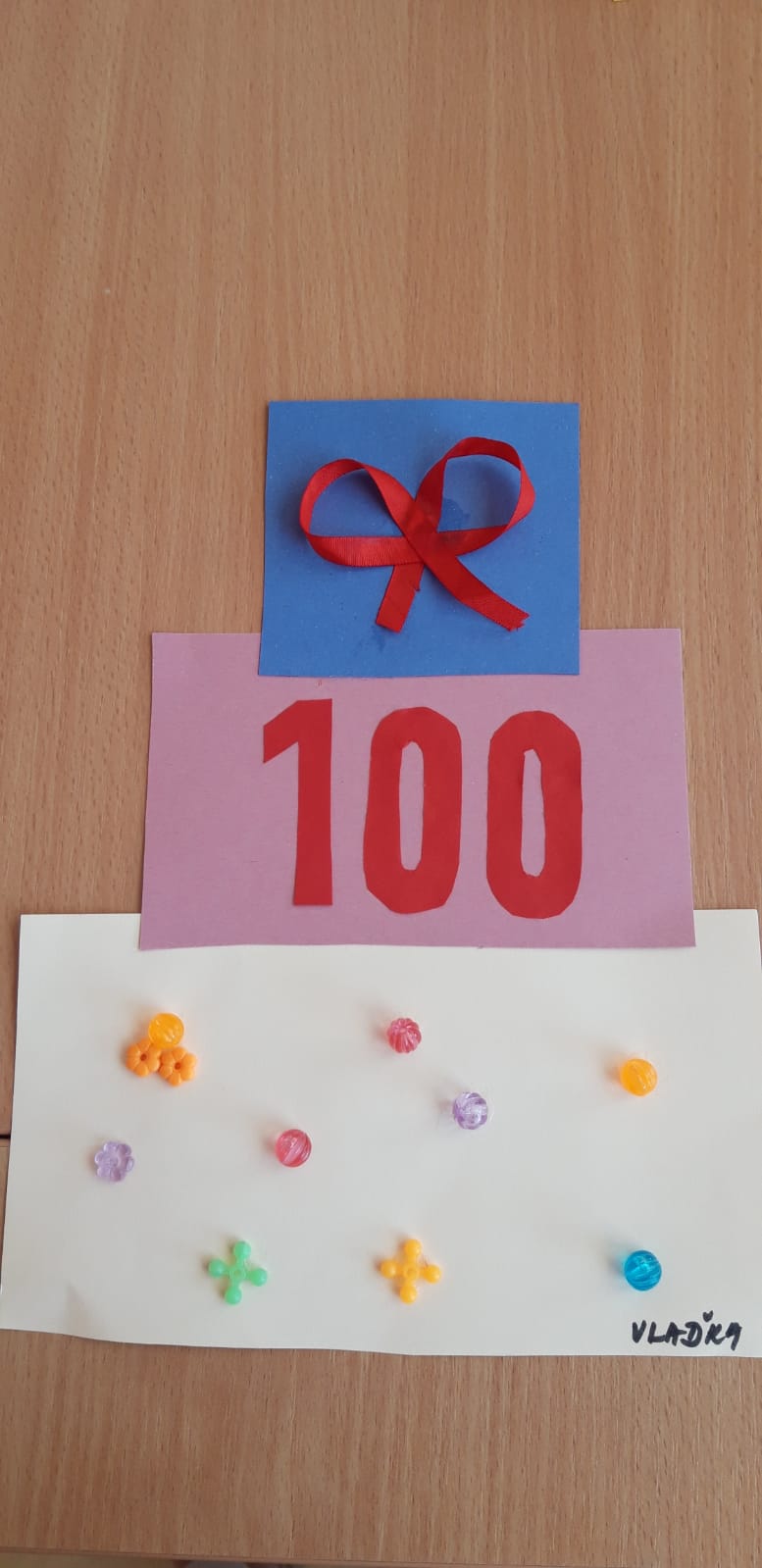 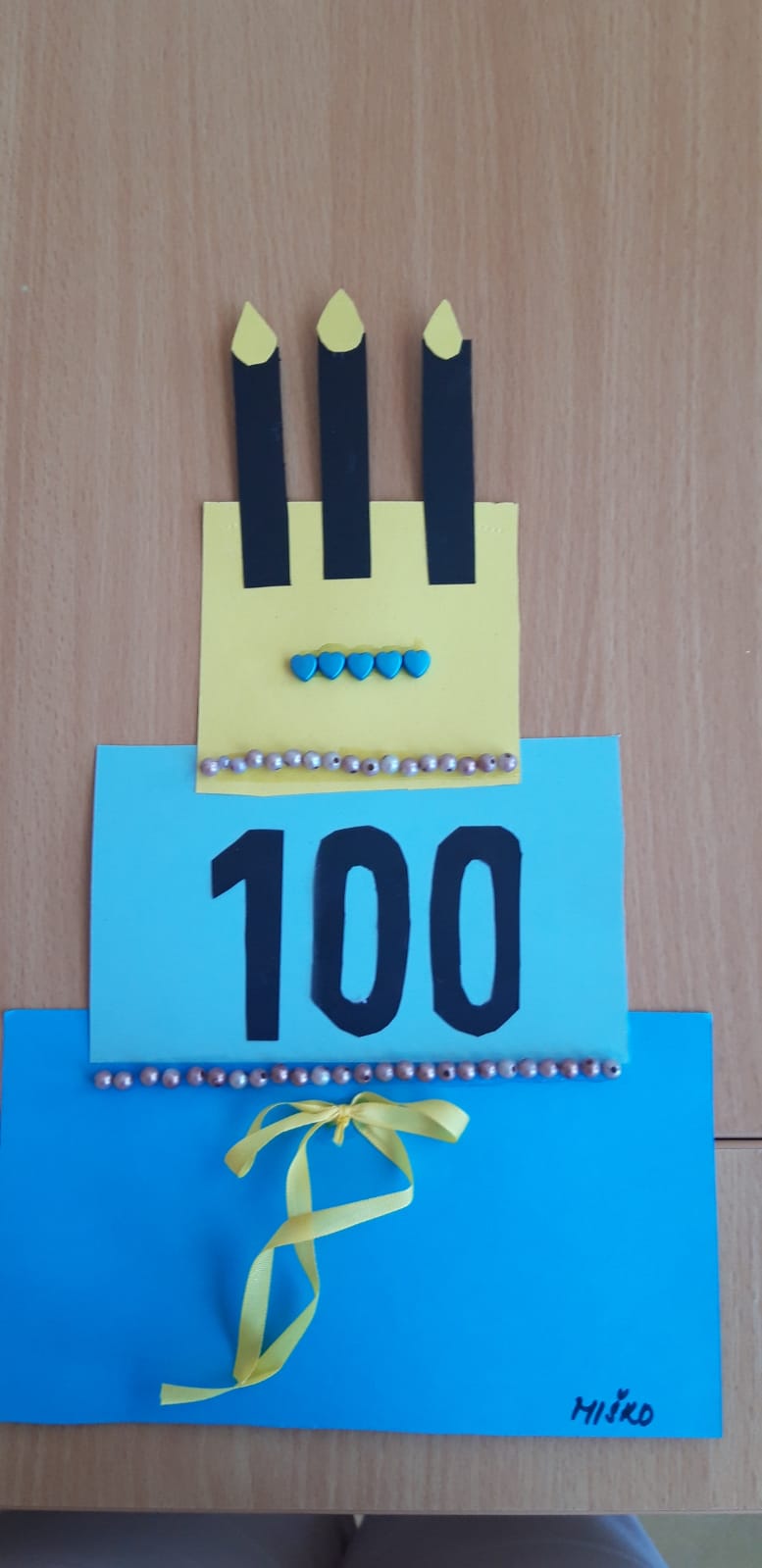 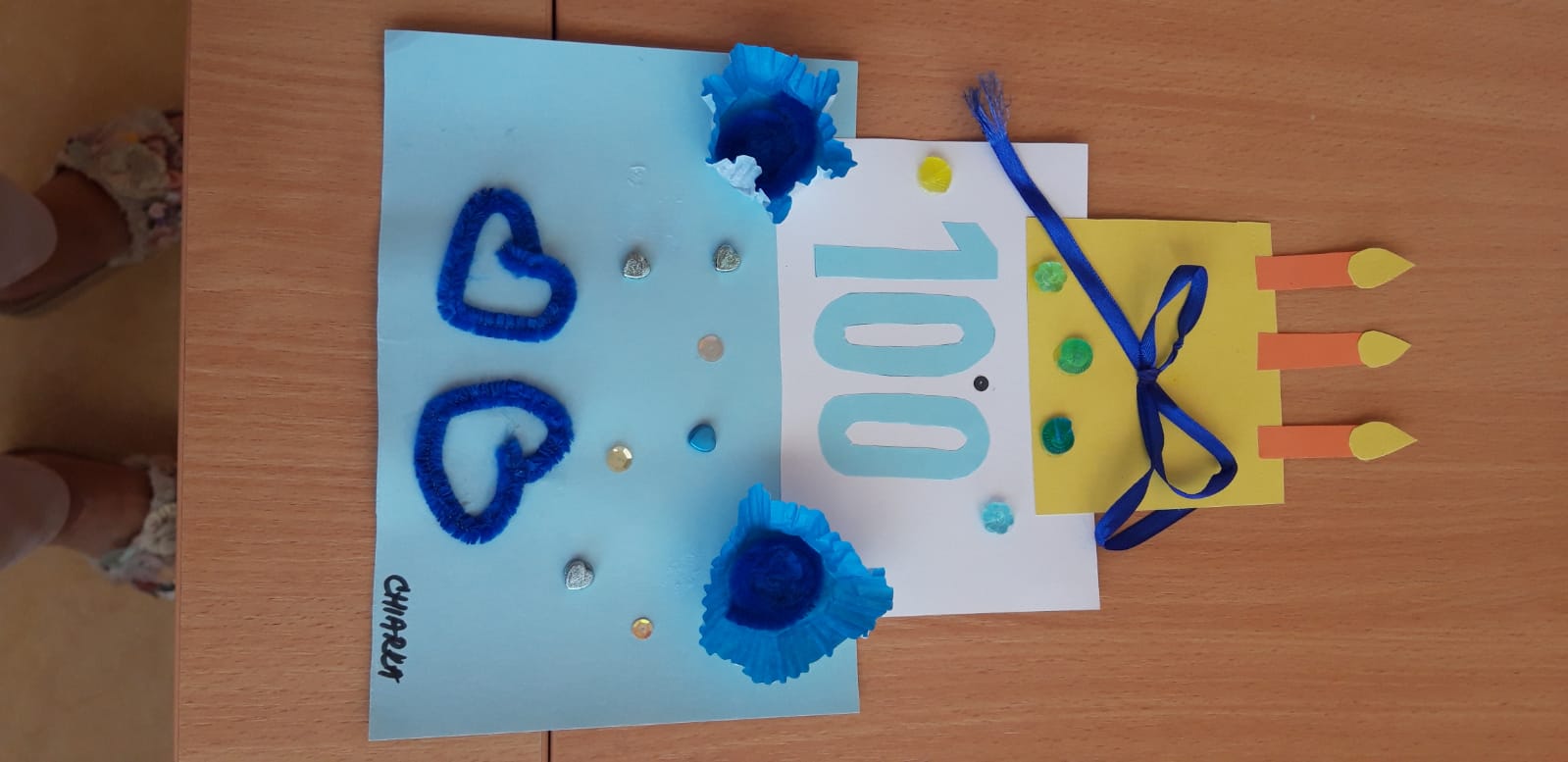 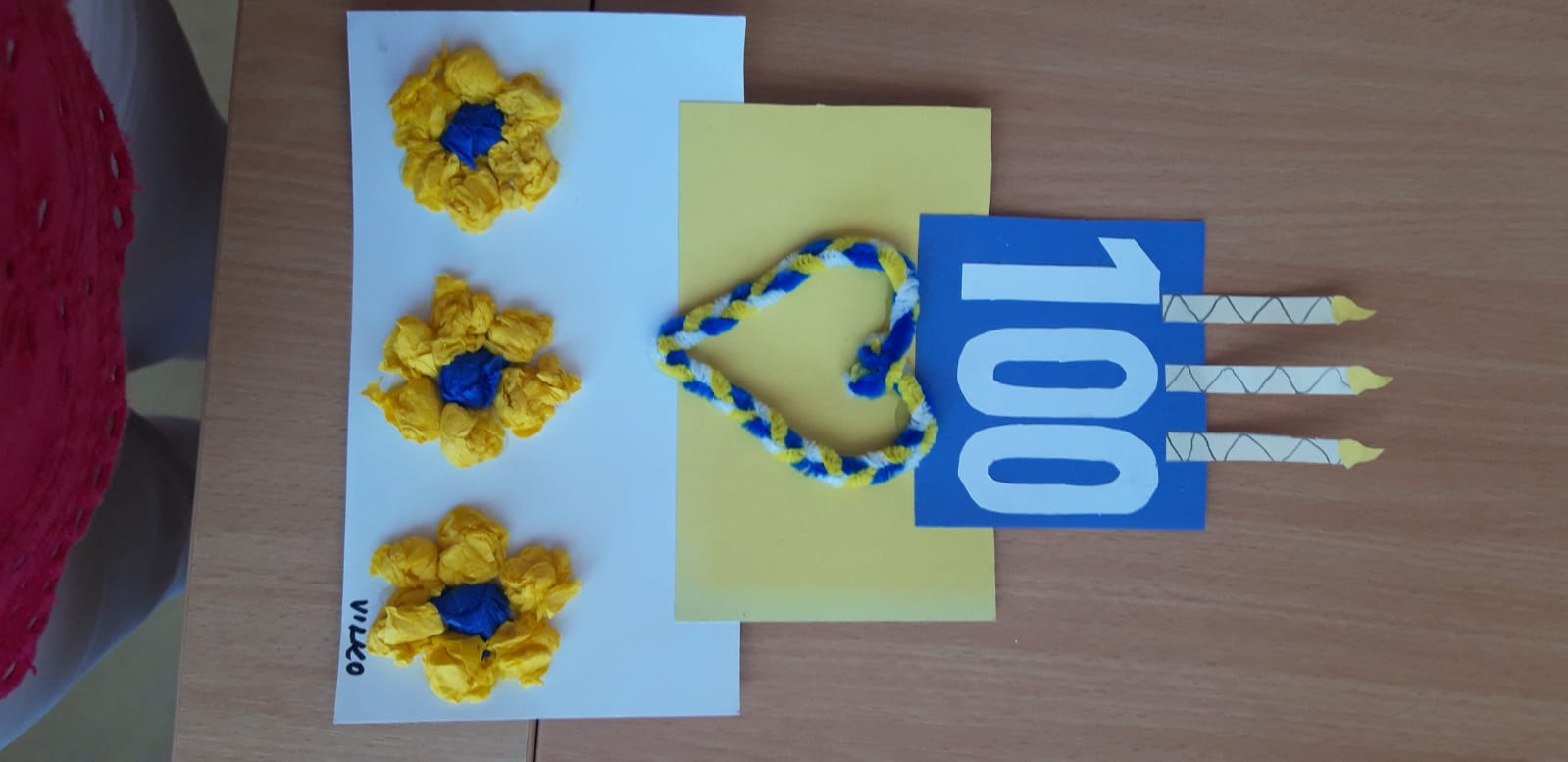 OBEC POHĽADOM NAŠICH DETÍ
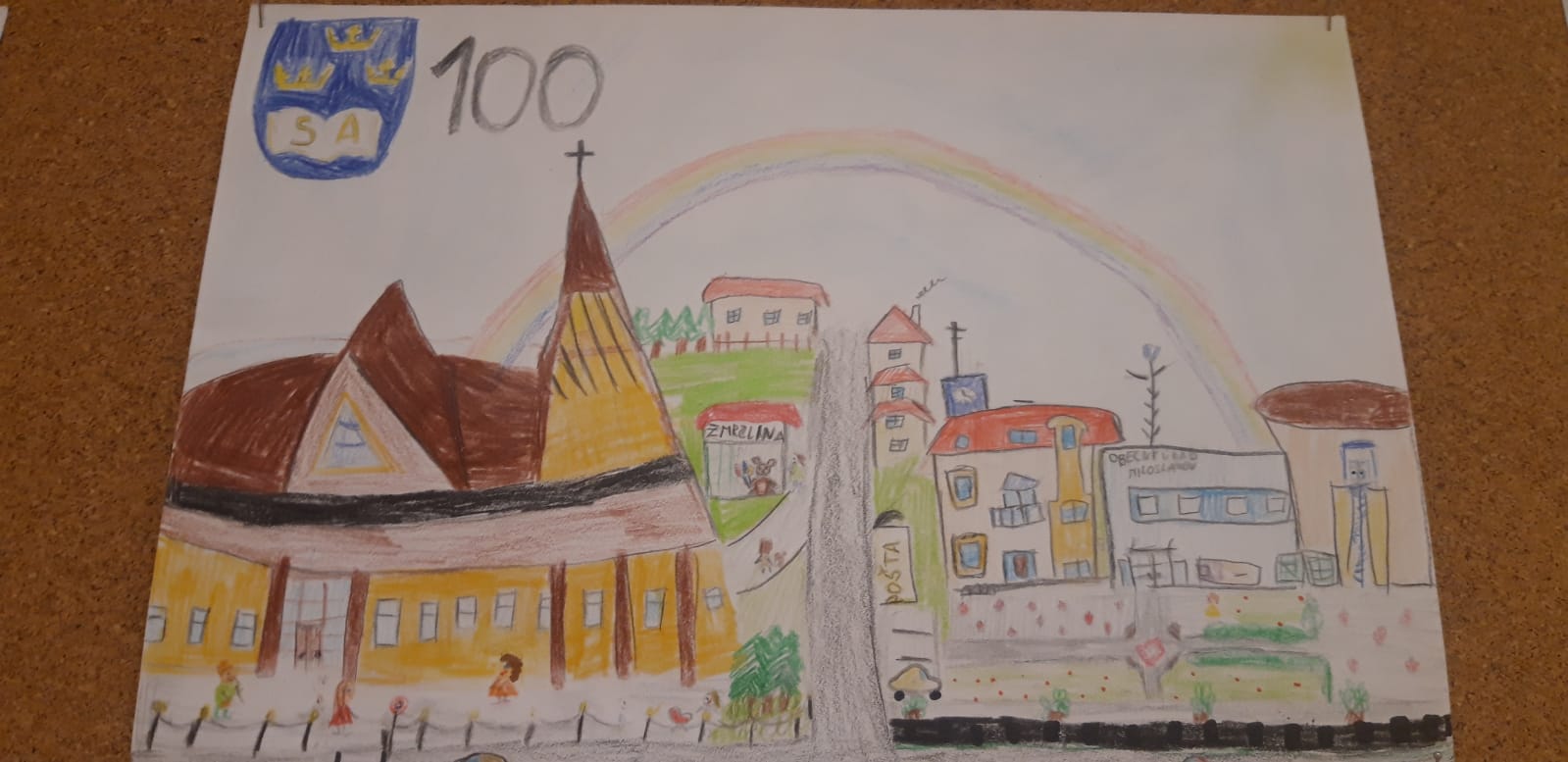 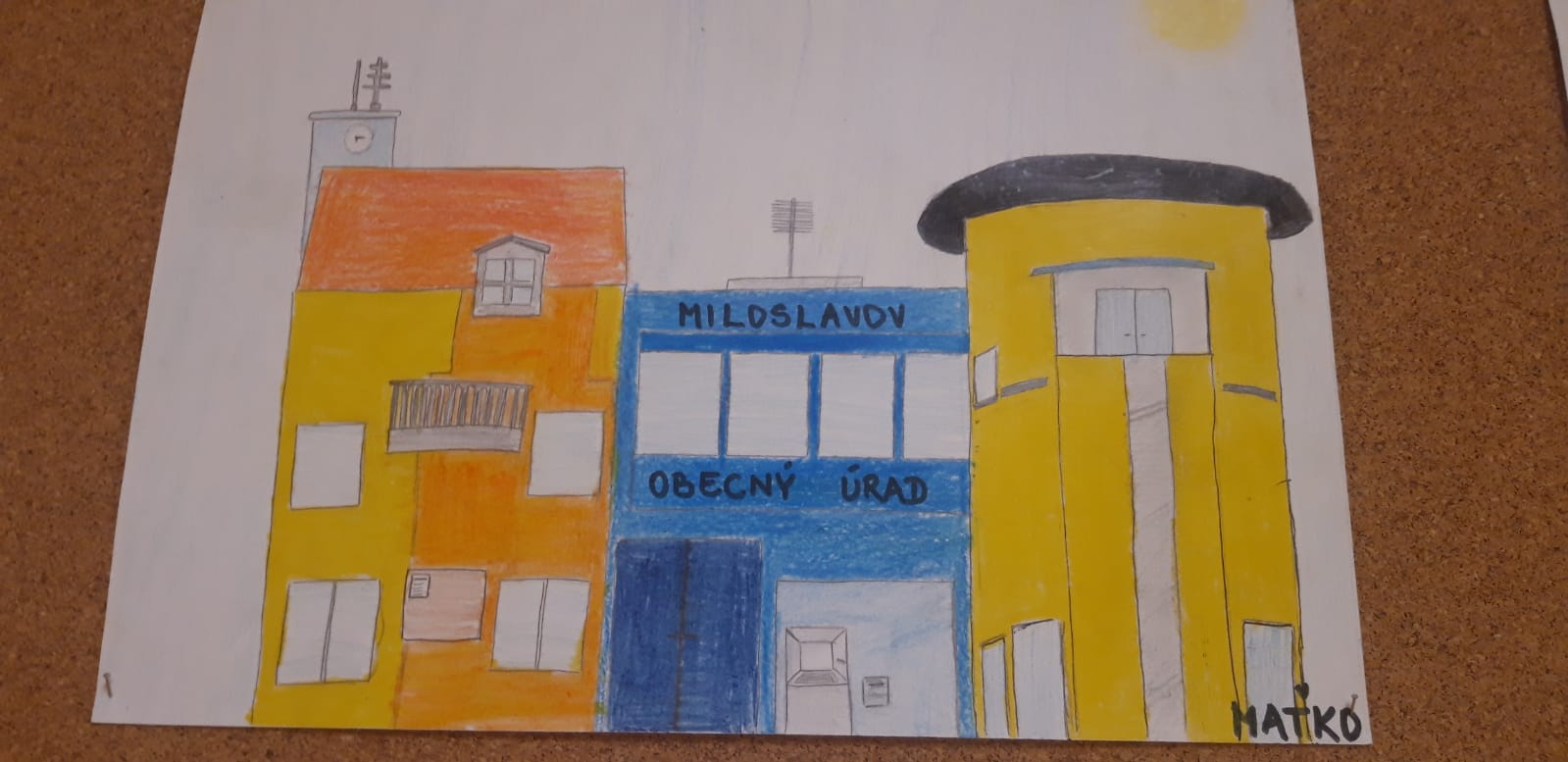 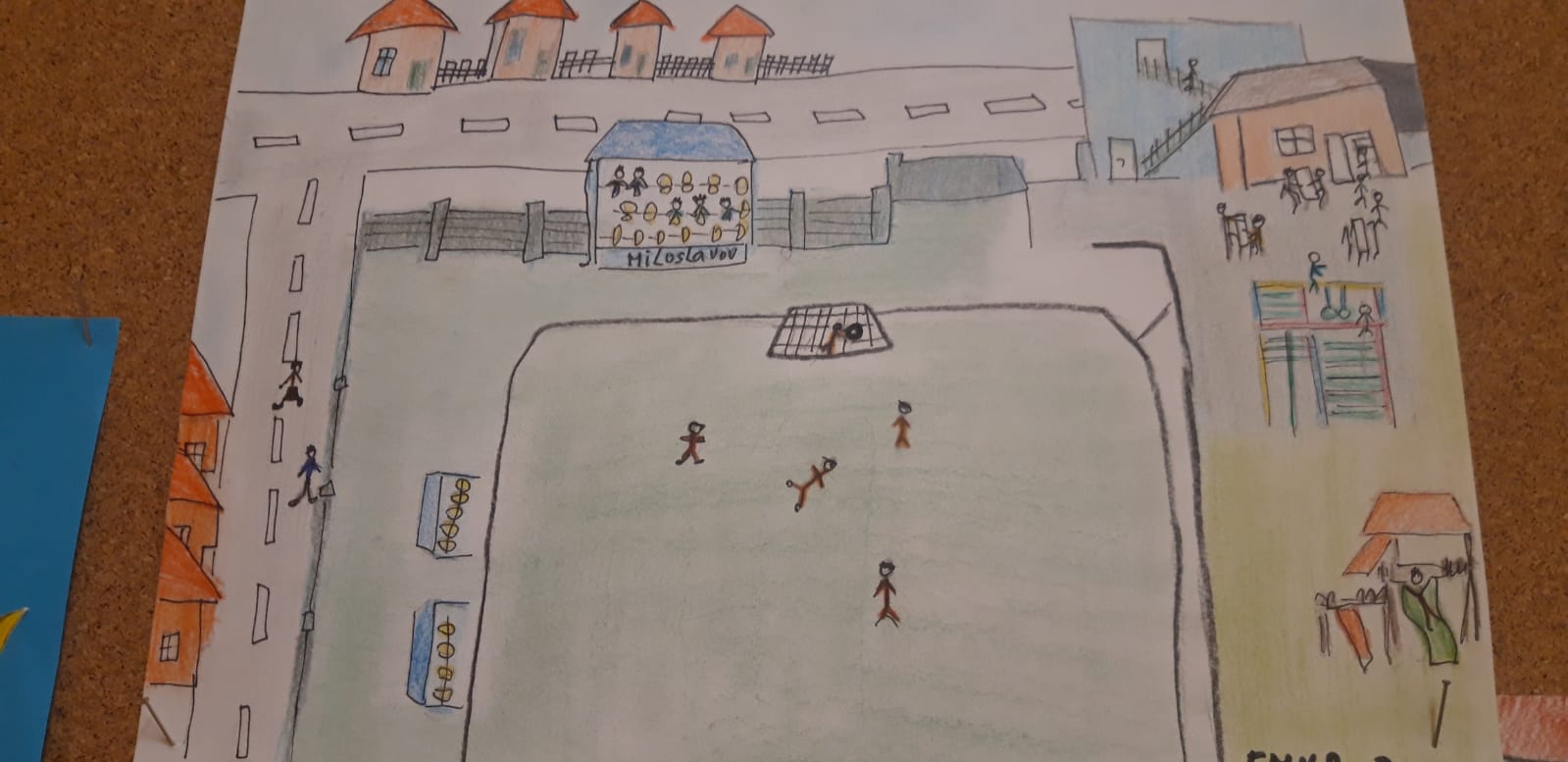 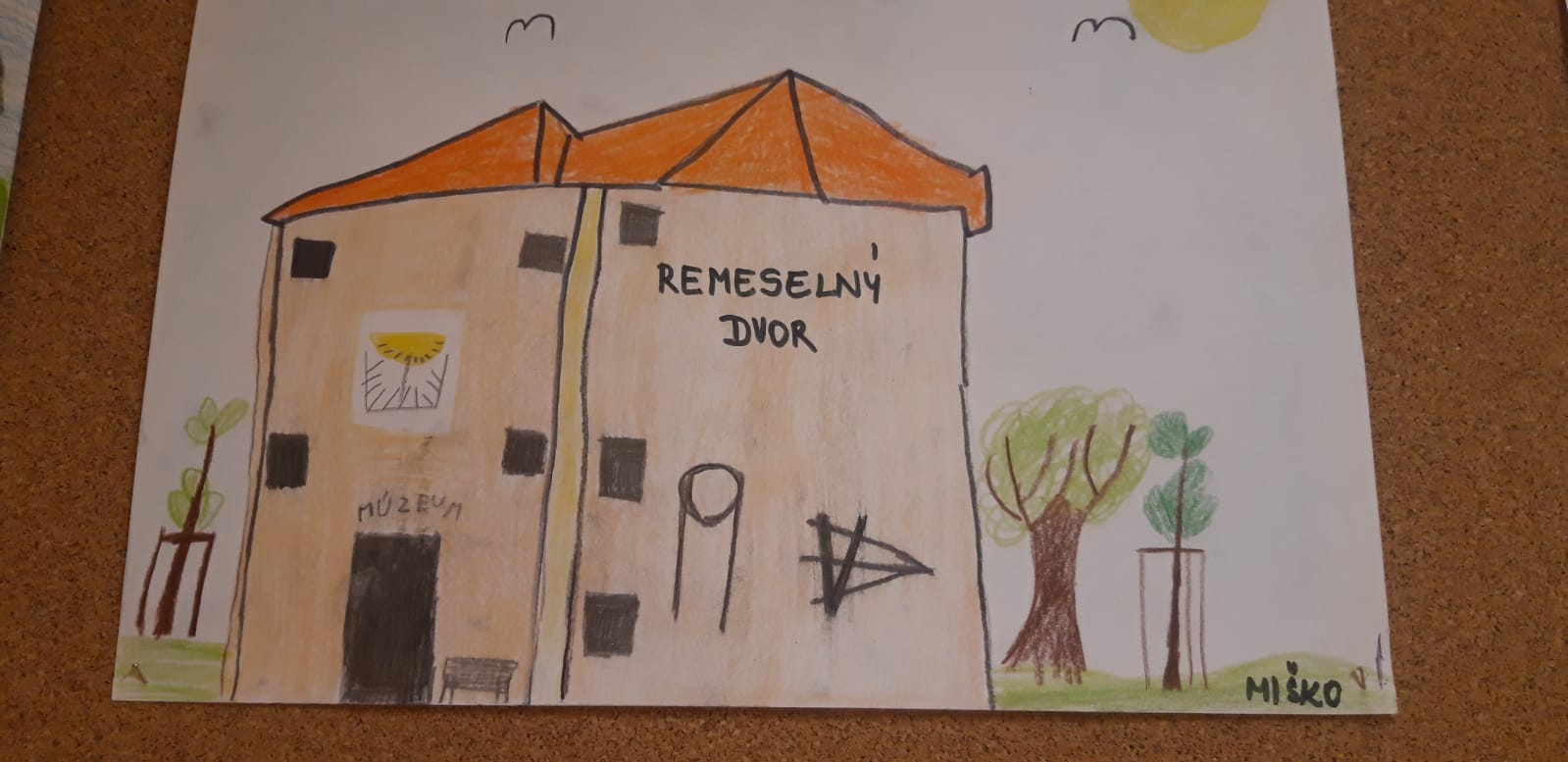 Miloslavov miesto pre život
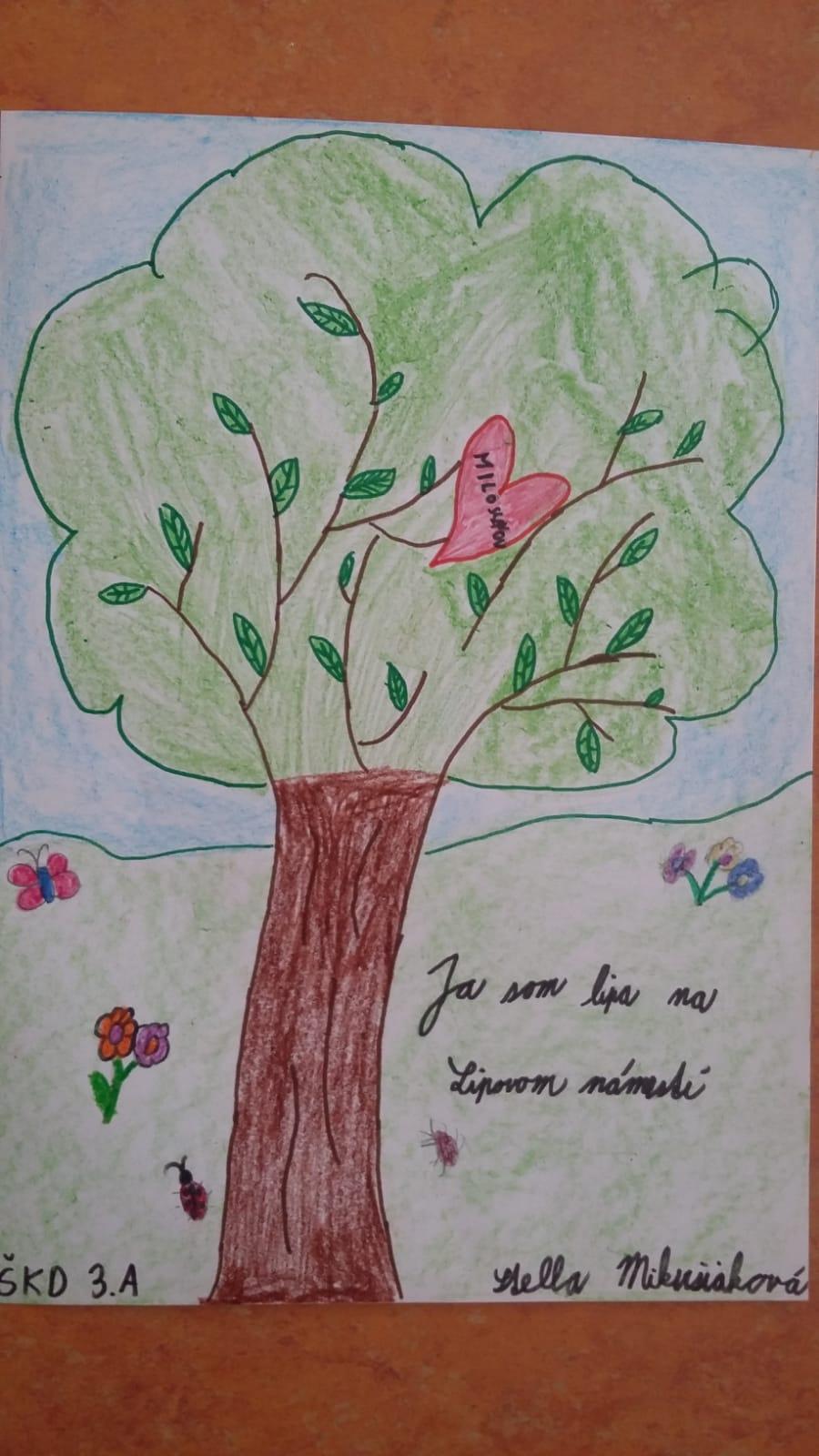 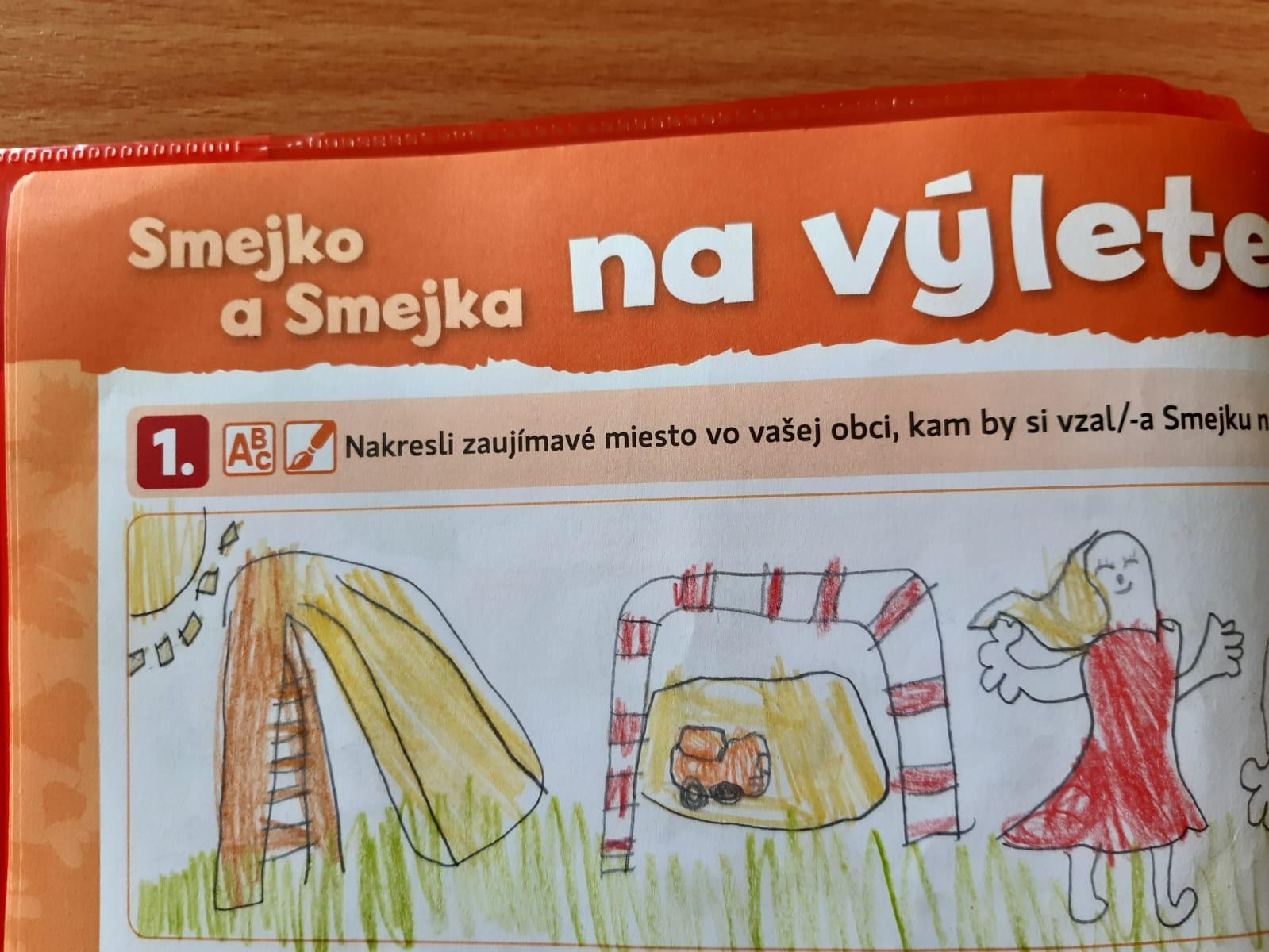 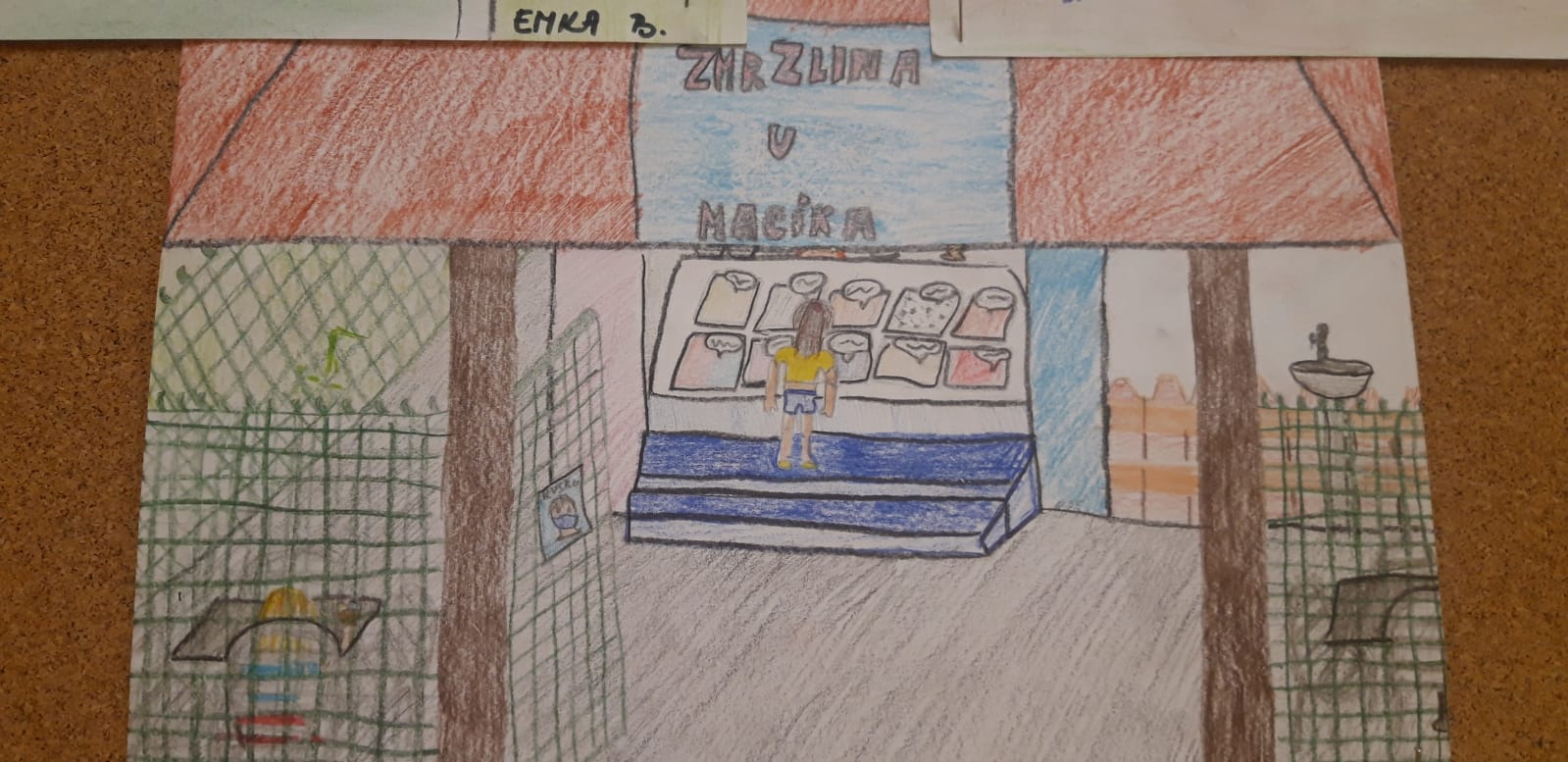 Ďakujeme vám za vašu pozornosť
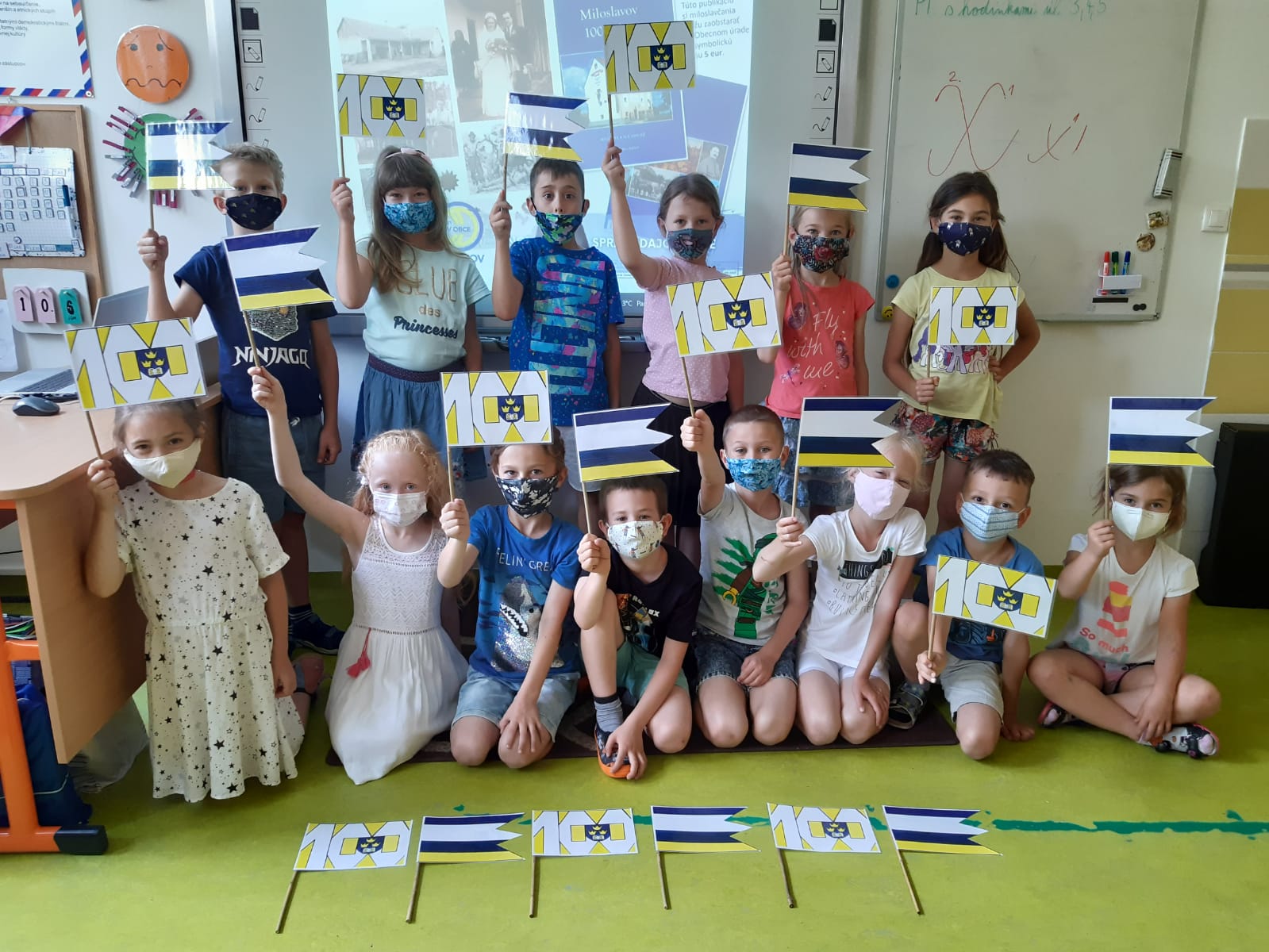